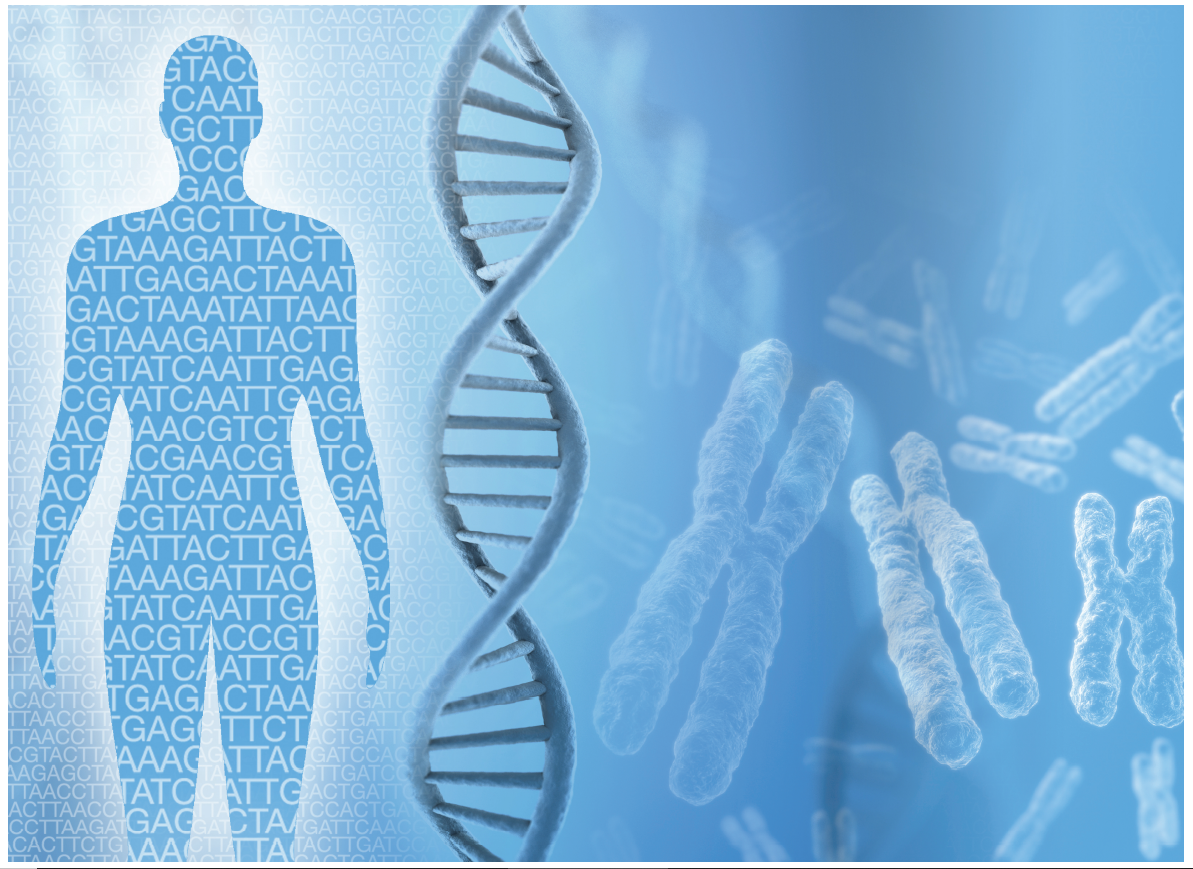 Medizinische Onkologie
Molekulares Tumorboard am LUKS
Erfahrungen, Chancen und Zukunftsaussichten
Dr. med. Anna Allemann
29.08.2022
[Speaker Notes: Liebe Kolleginnen und Kollegen
Danke vielmal für die Einladung. Es ist ziemliche genau 1 Jahr her, als das MTB am LUKS eingeführt wurde. Wir habben in der Zwischenzeti die ersten Patienten besprochen und Erfahrungen gesammelt.]
Traditionelle Medizin
Präzisionsmedizin
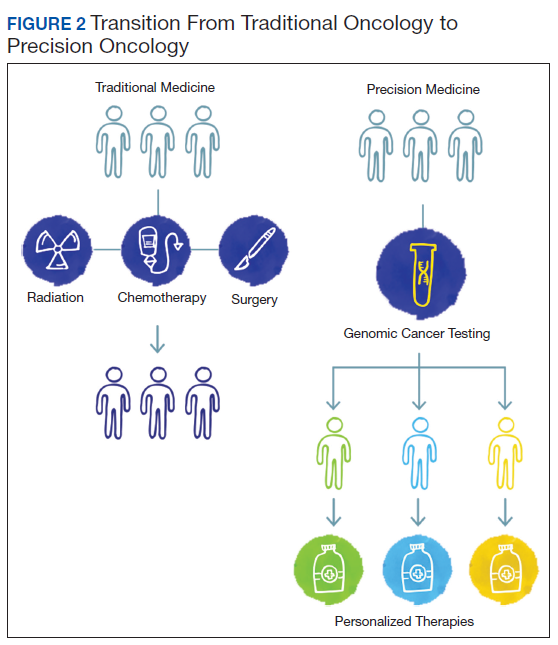 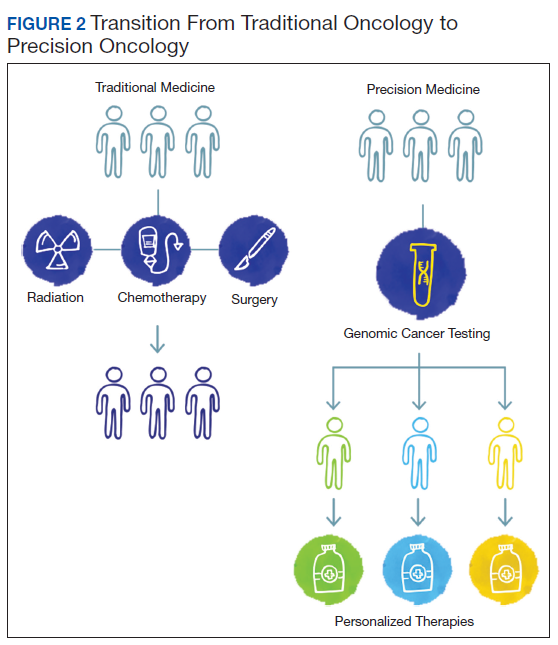 Radiotherapie Systemtherapie  Operation
Radiotherapie Systemtherapie  Operation
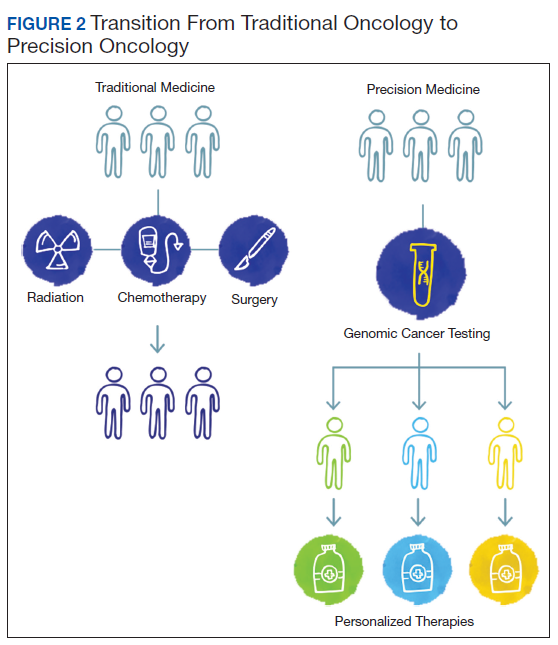 Biomarker
mdedge.com
Biomarker
Biomarker sind biologische Merkmale, die objektiv gemessen werden können und Rückschluss auf einen normalen biologischen oder krankhaften Prozess hinweisen.
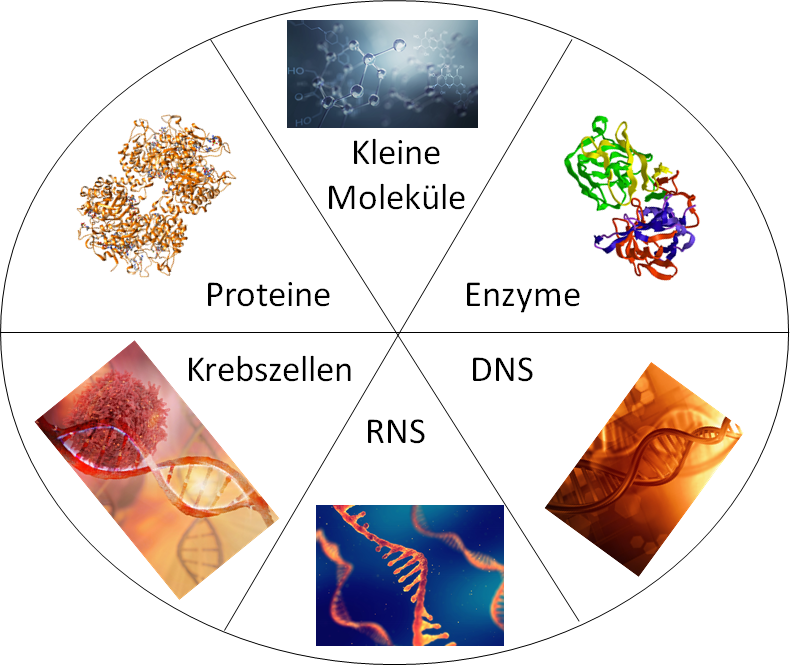 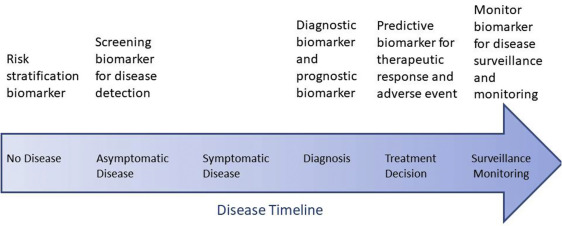 Ou F.S., J Thorac Oncol. 2021
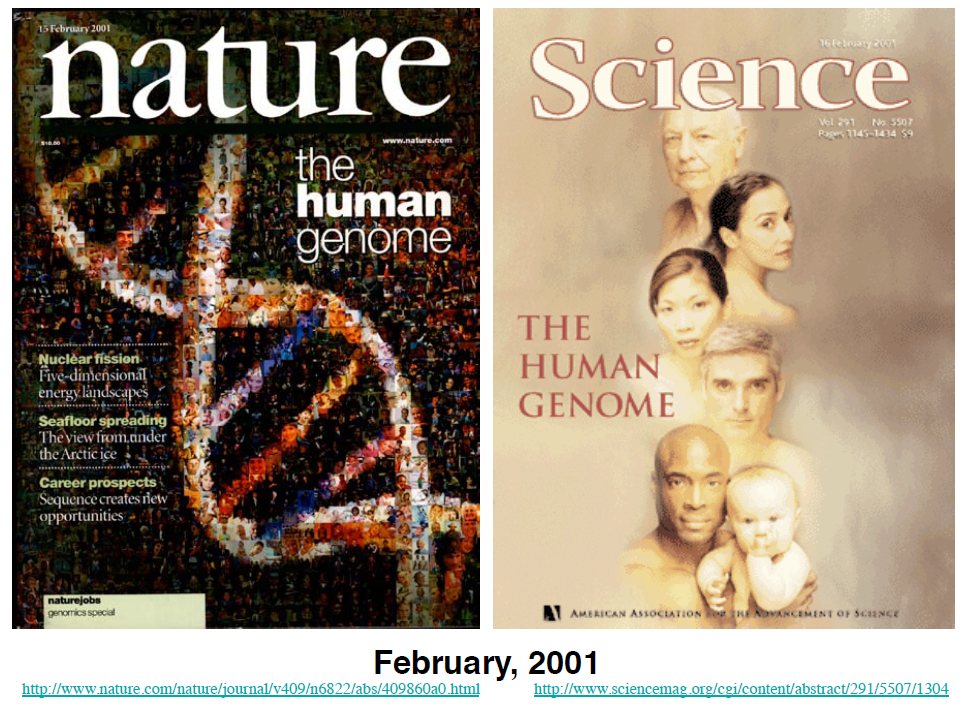 Lander W.S. et al., Nature 2001
Venter J.C. et al., Science 2001
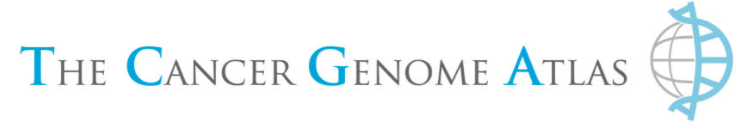 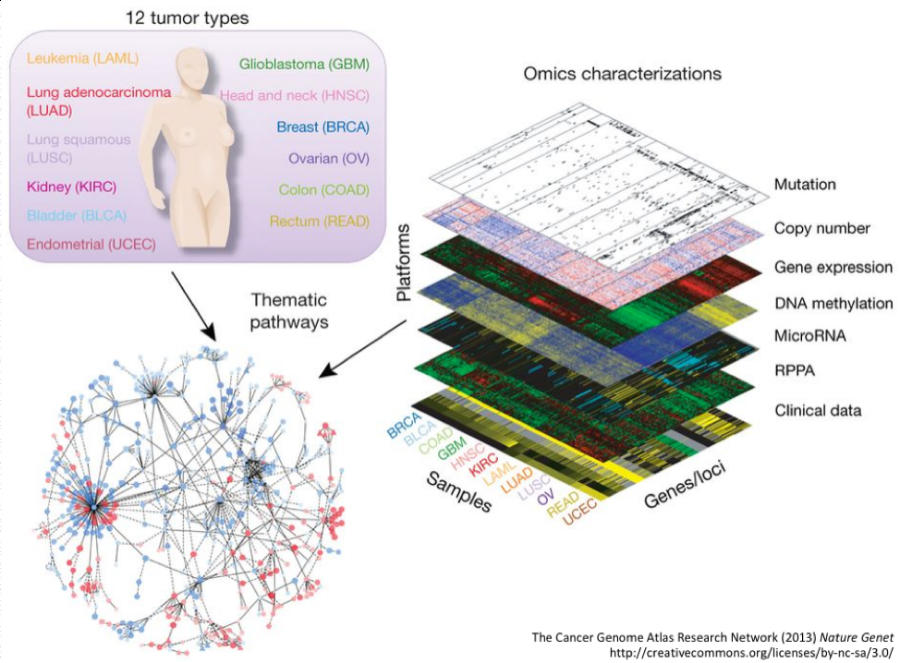 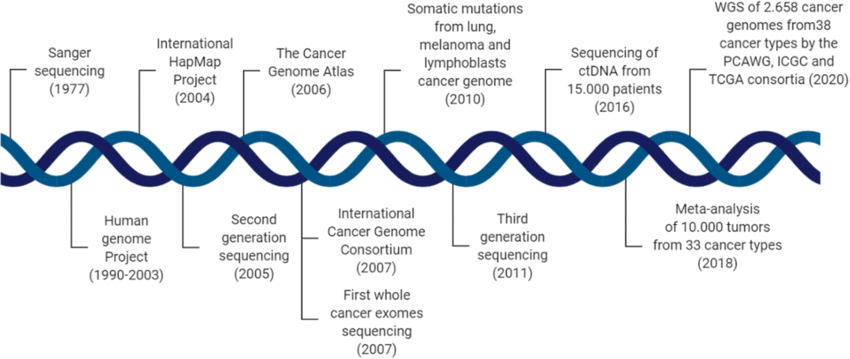 Giunta S. et al., Cancer Metastasis Rev. 2021
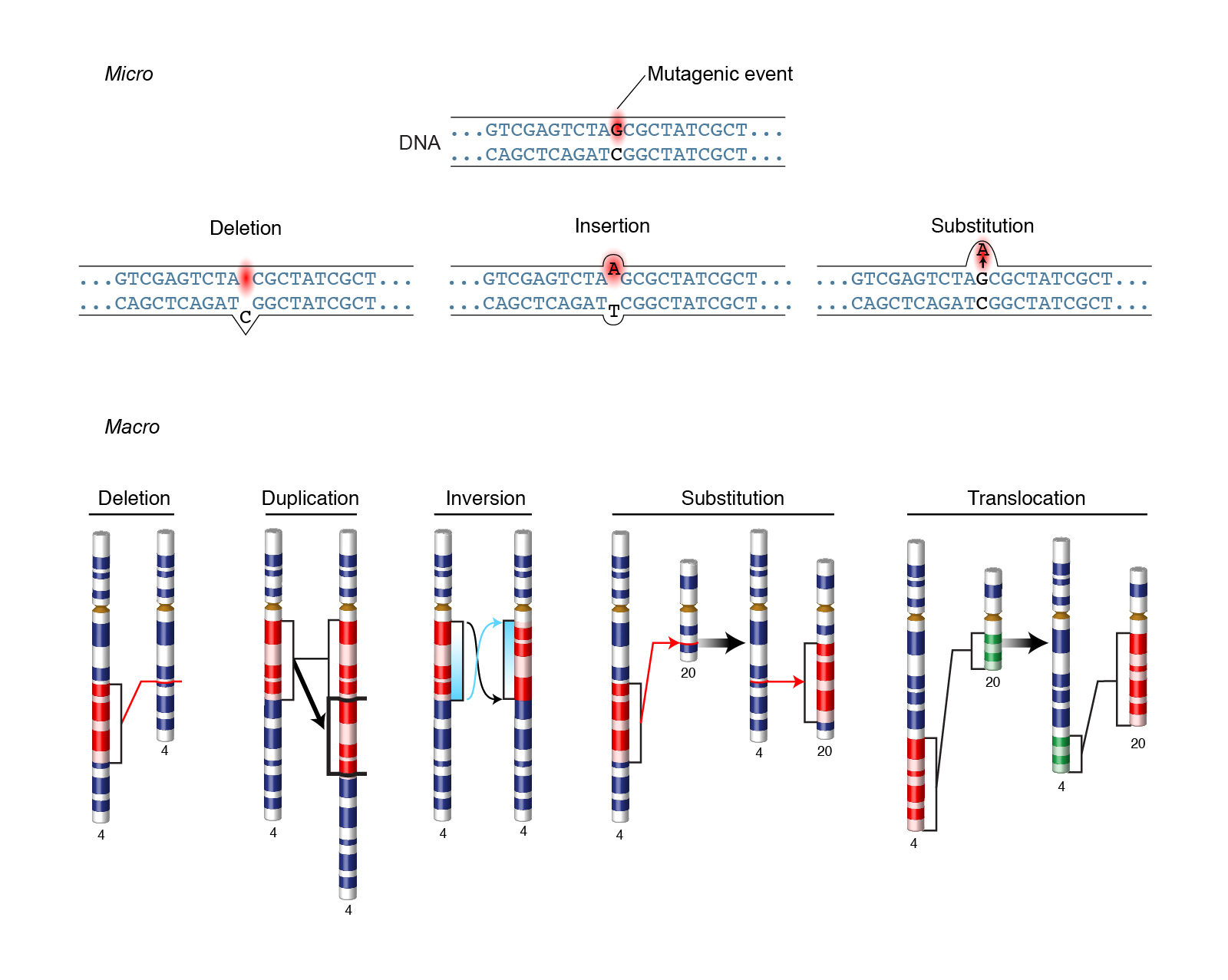 DNA Mutationen
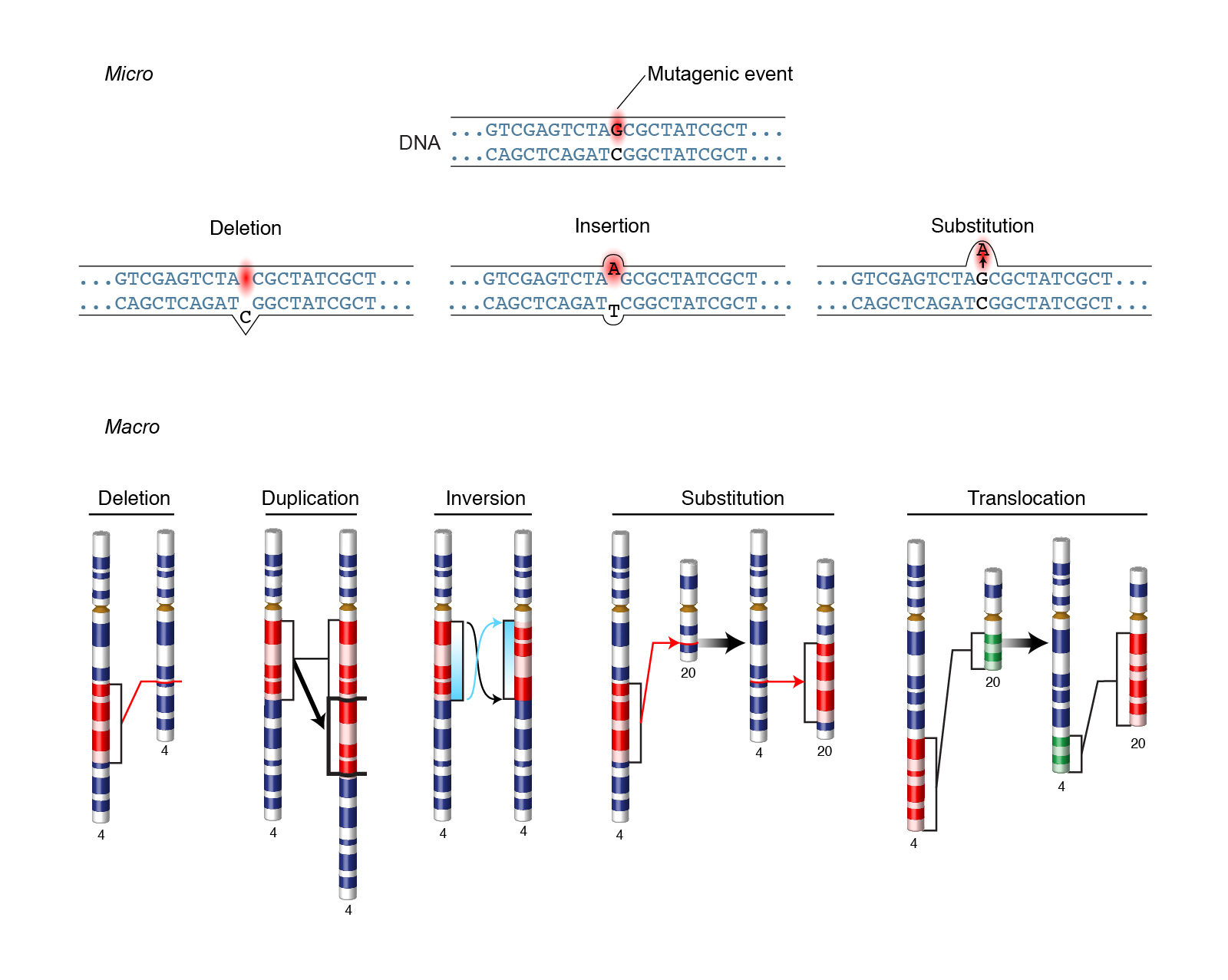 Genome.gov
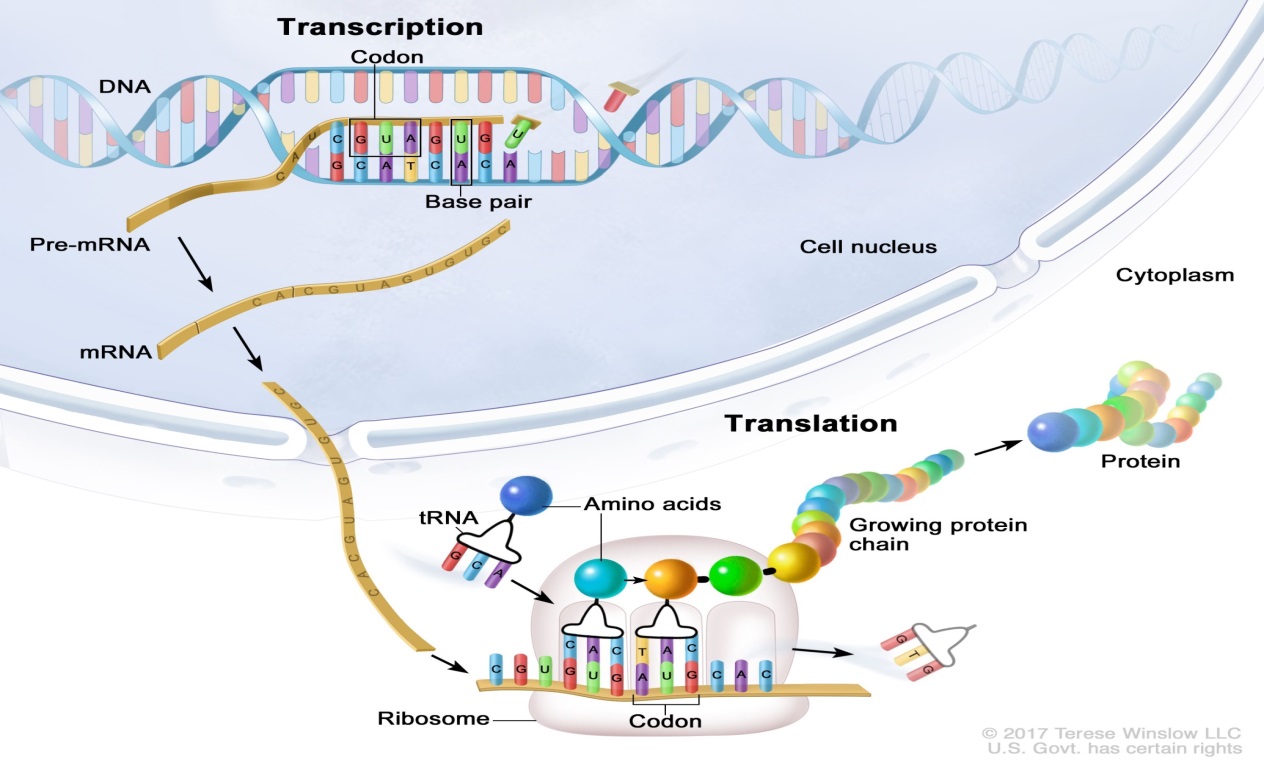 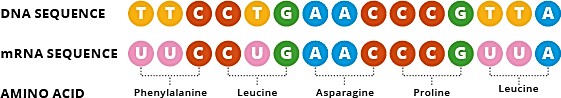 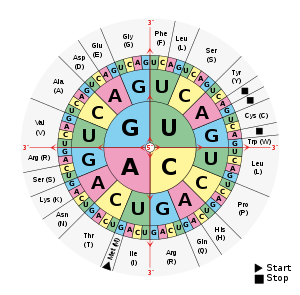 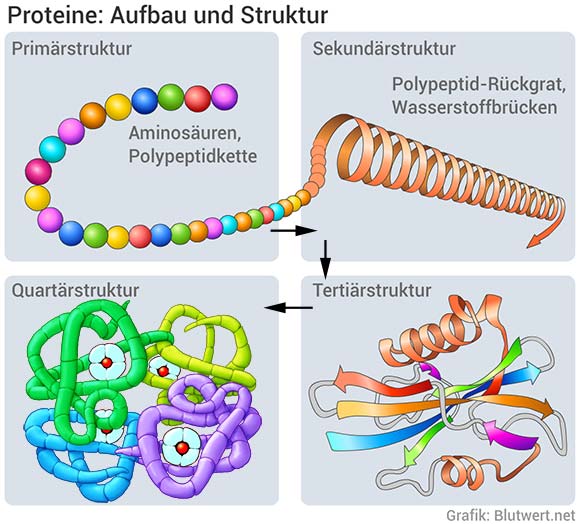 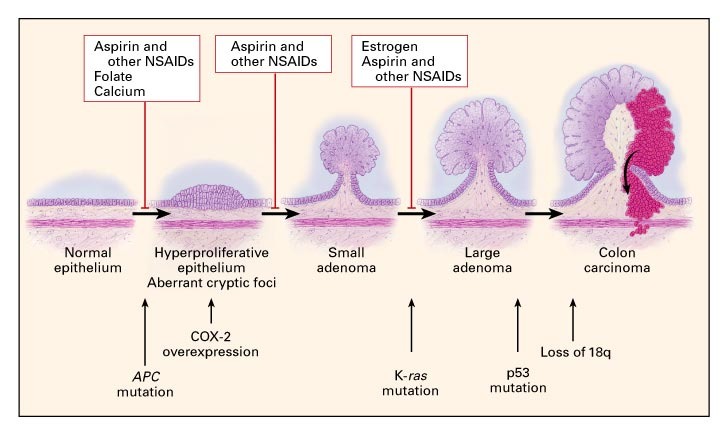 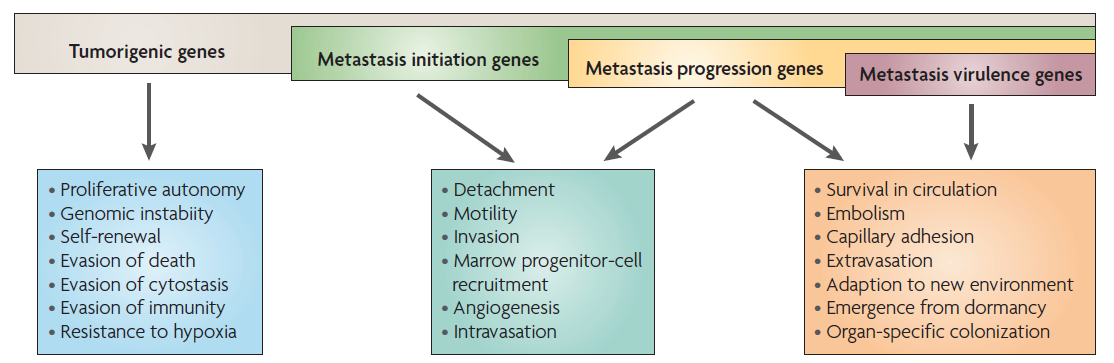 Janne P.A. et al., NEJM 2000
Nguyen D.X. et al., Nat Rev Genet. 2007
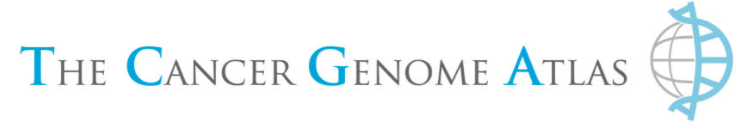 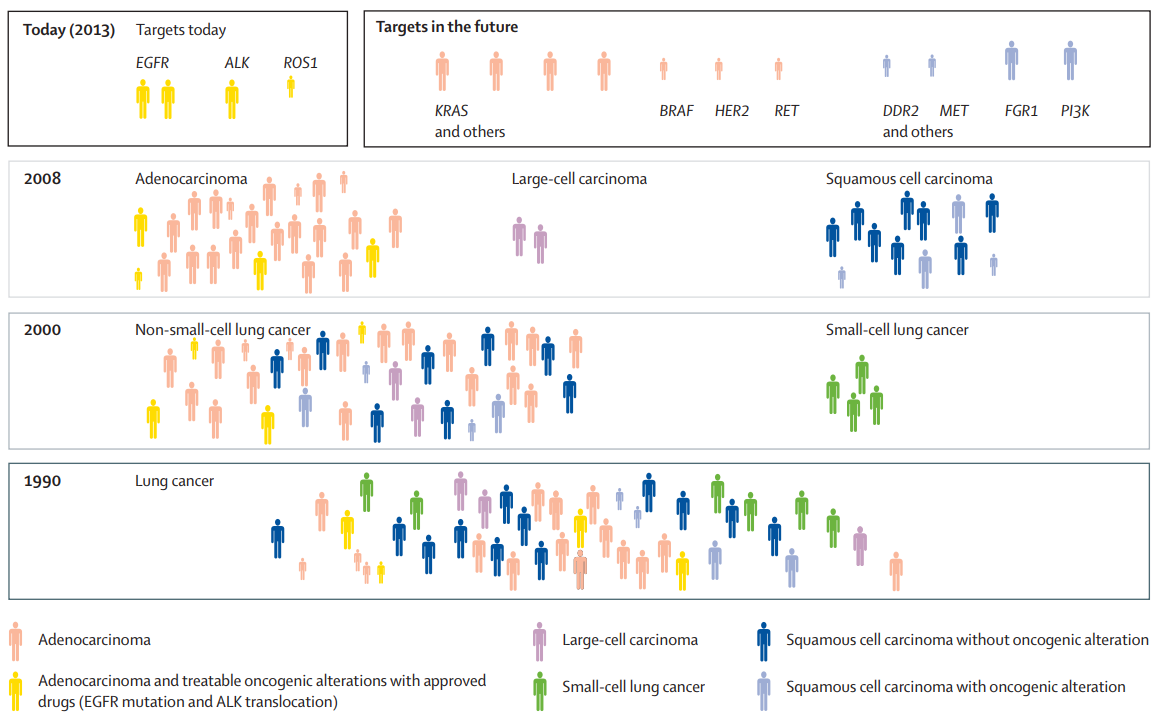 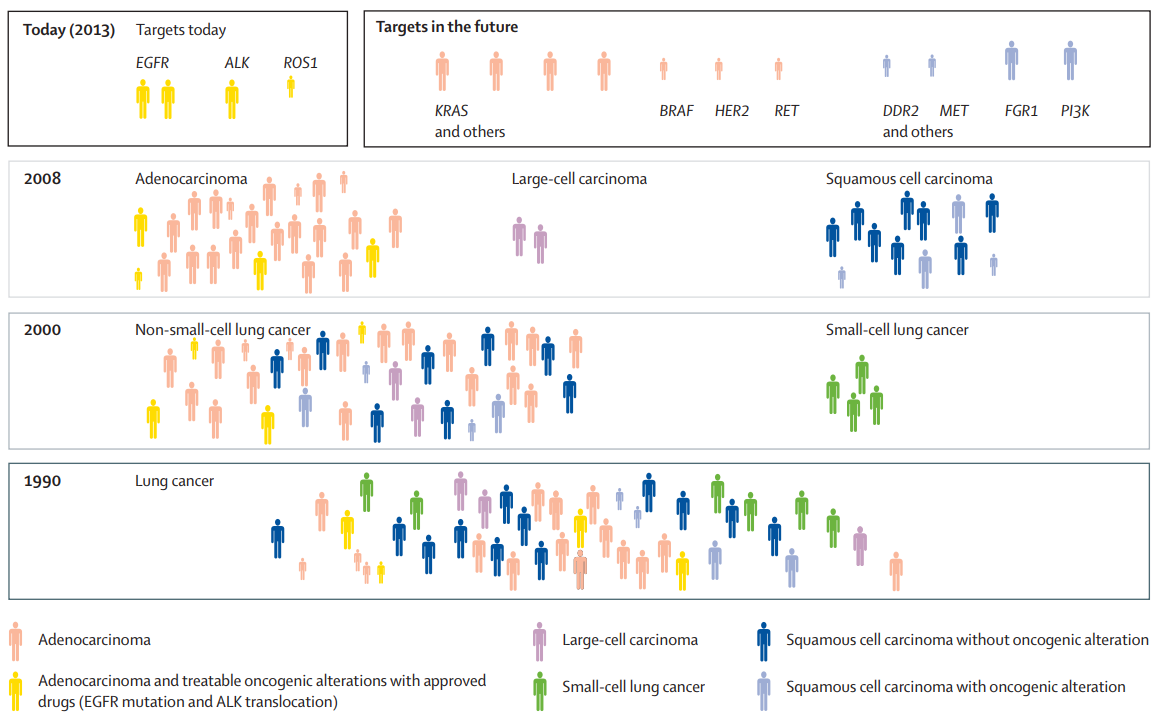 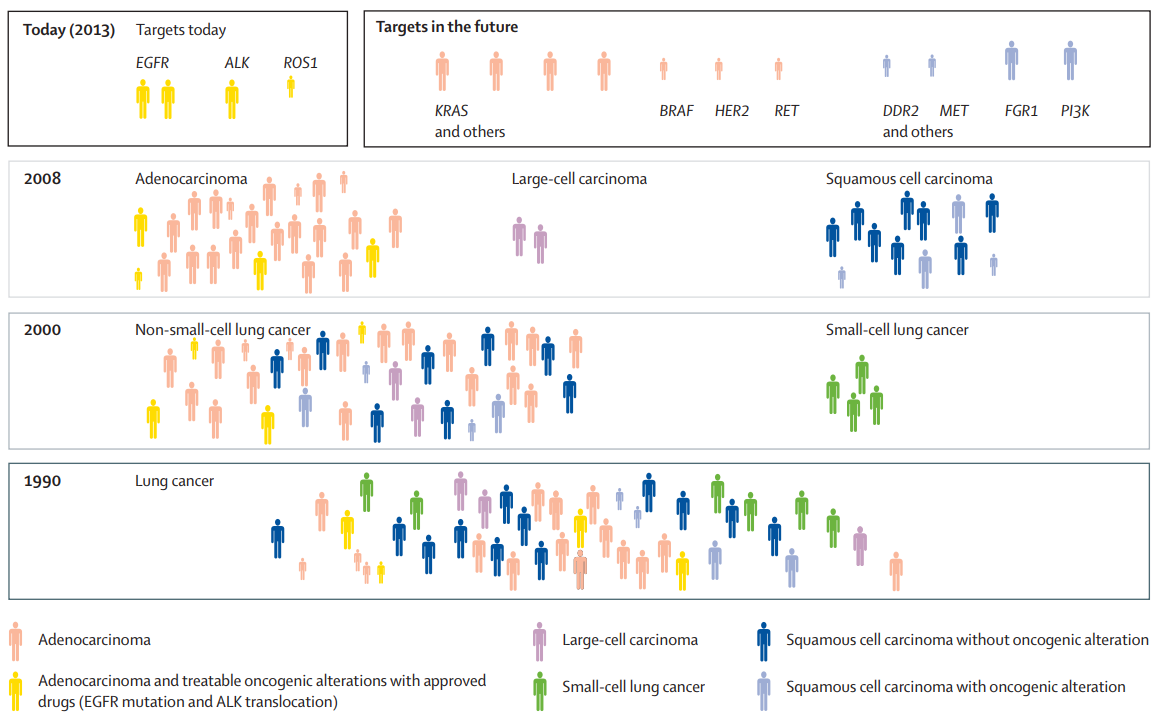 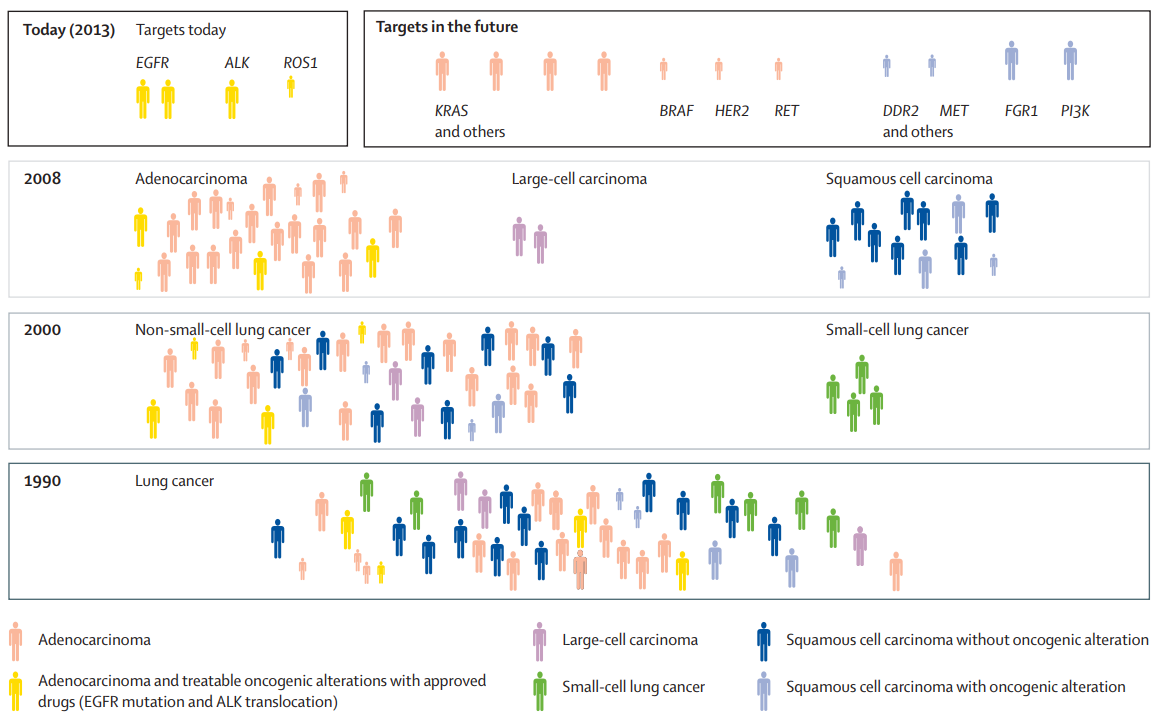 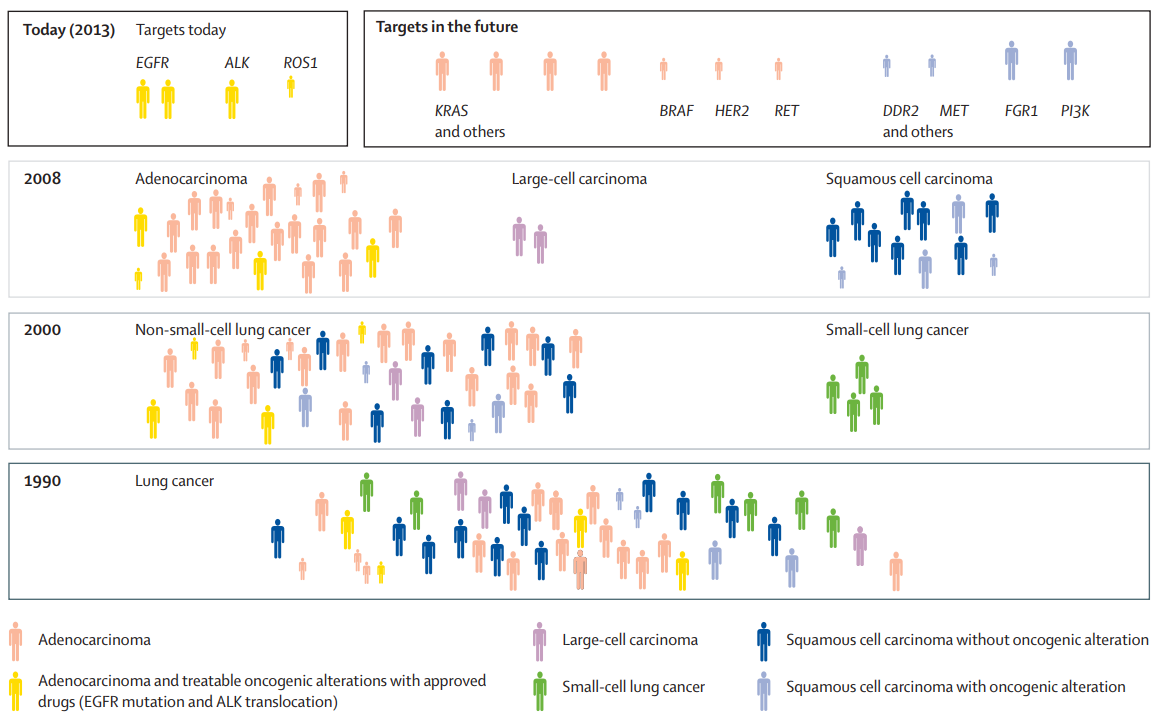 Adapted from Reck M. et al , Lancet 2013
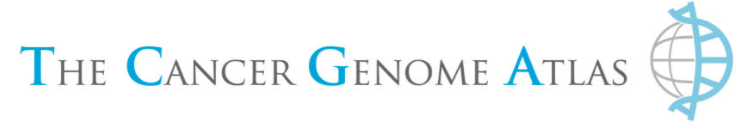 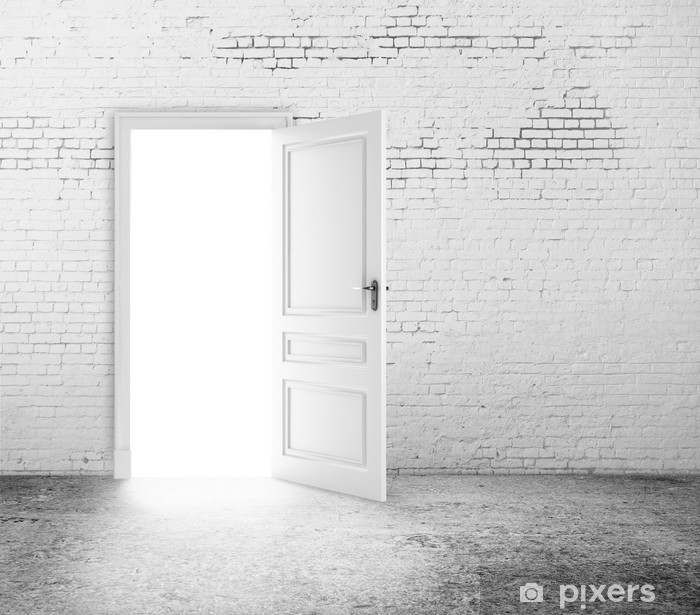 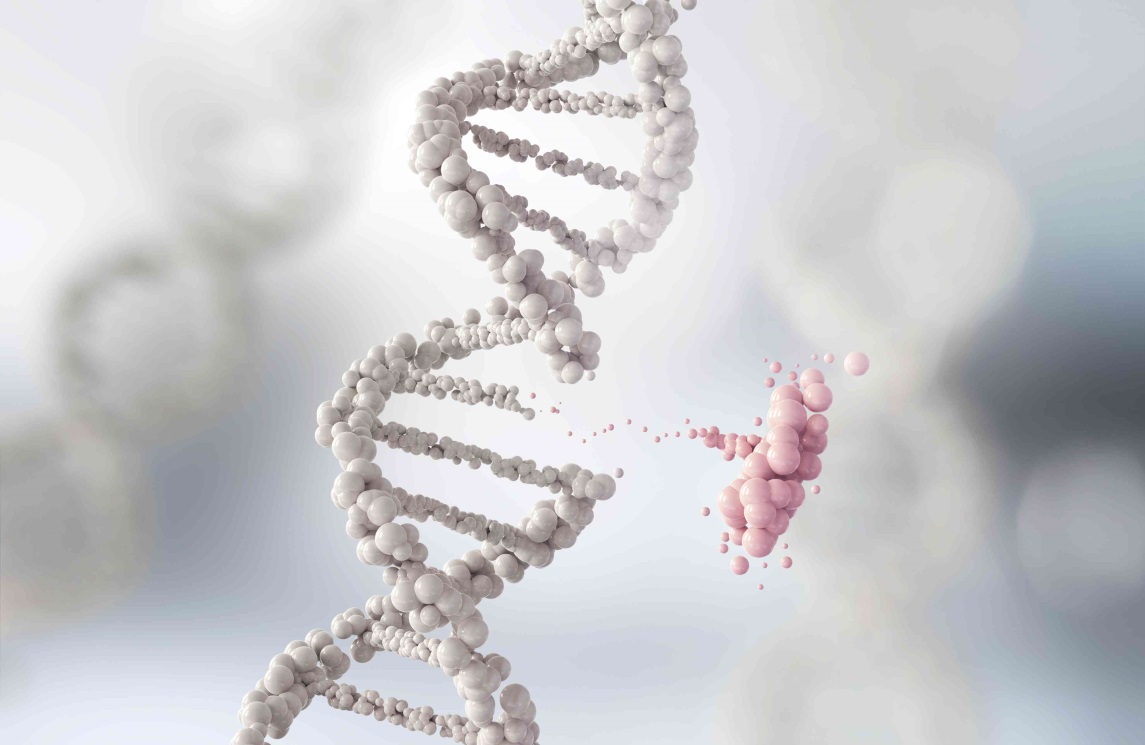 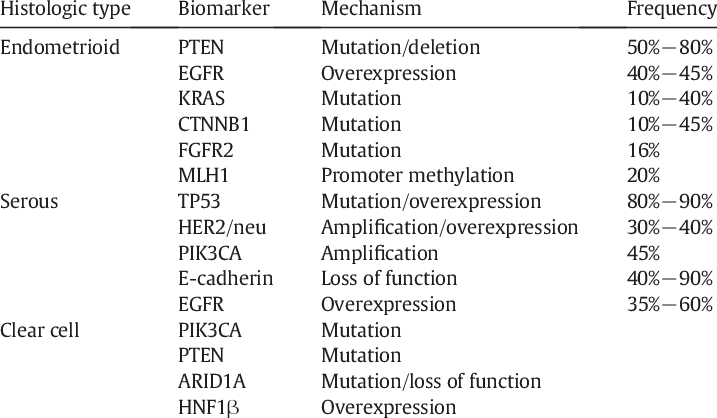 Genetische Tumorsequenzierung
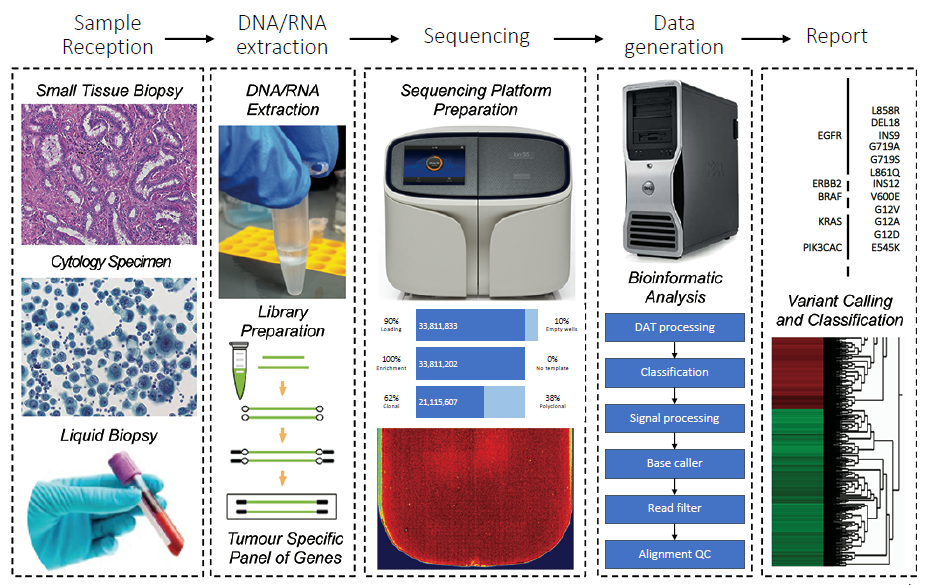 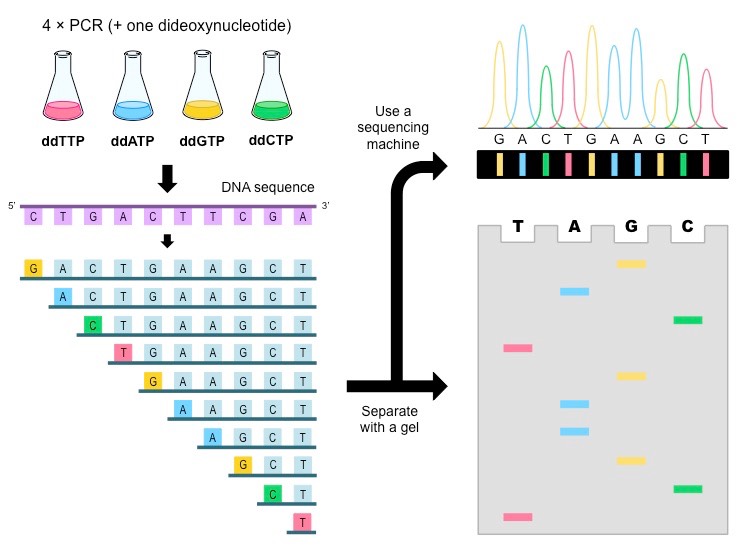 Sanger  Sequenzierung
Next Generation Sequencing NGS
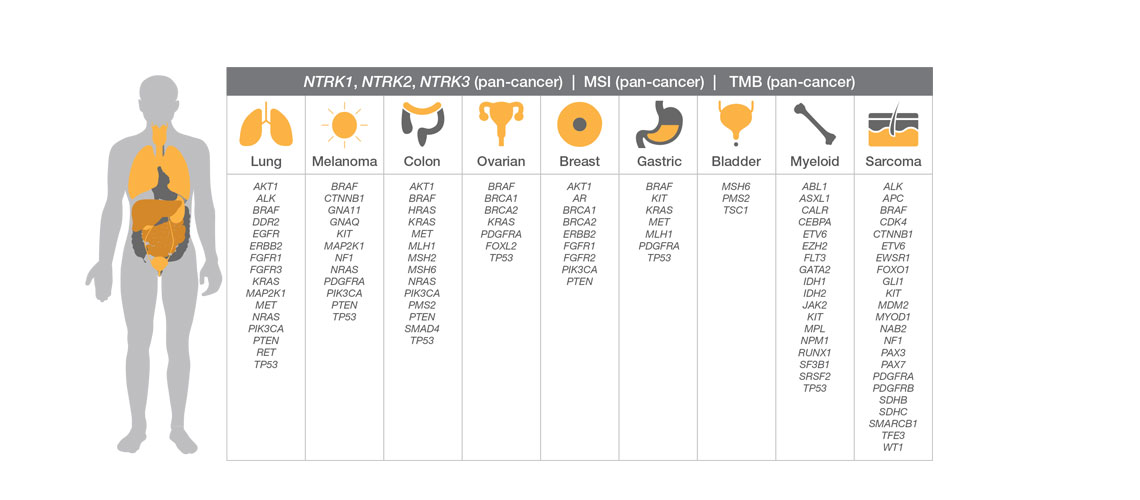 NGSCancer Hot Spot Panel vs.Comprehensive Assay
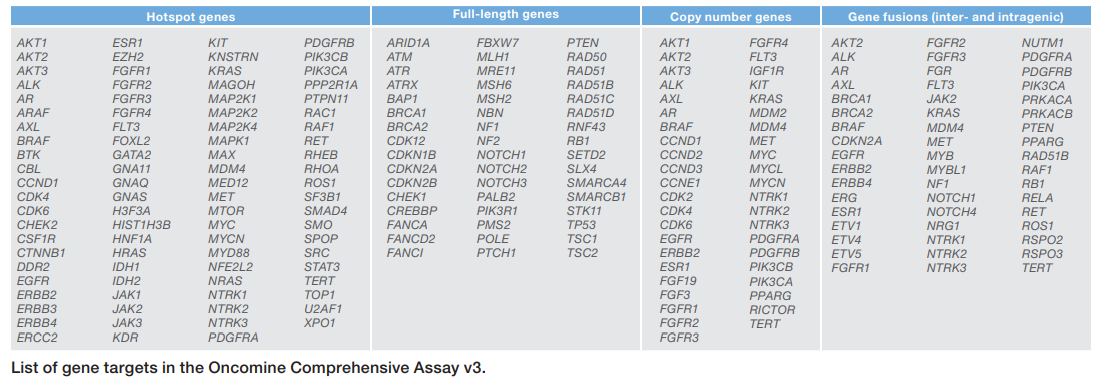 Bioinformatische Datennalyse
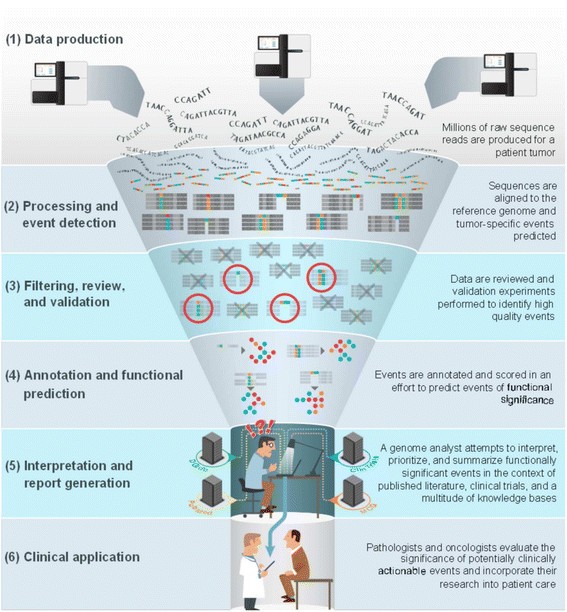 Good B.M., Genome Biol. 2014
Good B.M., Genome Biol. 2014
[Speaker Notes: Die Herausforderung heutzutage ist nicht die Technische Beherschung, sondern die Datenanalyse. Und zwar wir sind konfrontiert mit einer riesige Menge an Daten, die für unseren onkologischen Alltag verarbeitet werden müssen auf 1) klinische Relevanz 2) ohne Verlust von evetl wichtige Informationen]
Bioinformatische Datenanalyse
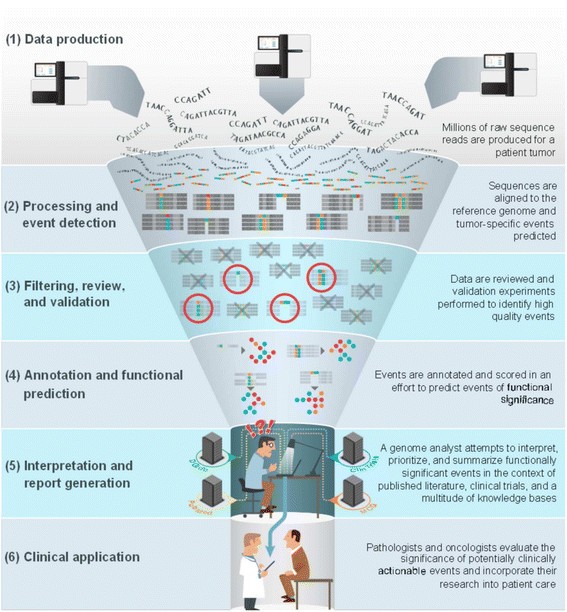 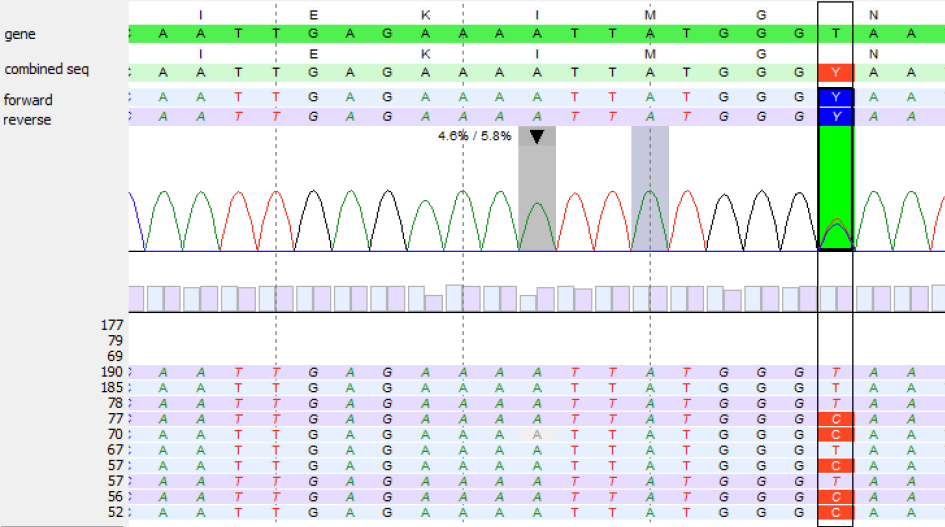 Good B.M., Genome Biol. 2014
Bioinformatische Datenanalyse
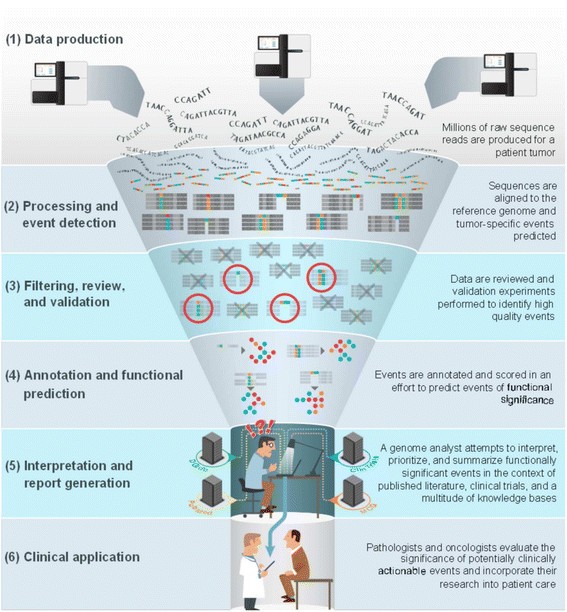 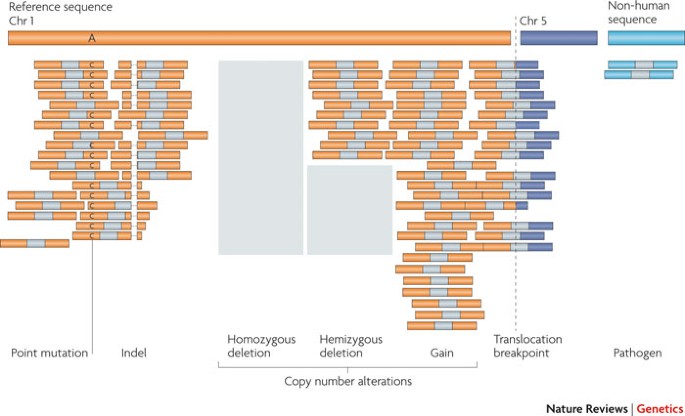 Meyerson et al., Nat Rev Genet, 2010
Good B.M., Genome Biol. 2014
Bioinformatische Datenanalyse
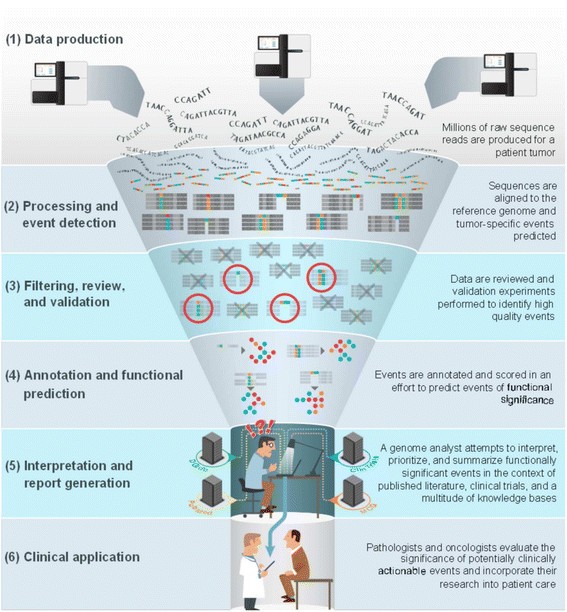 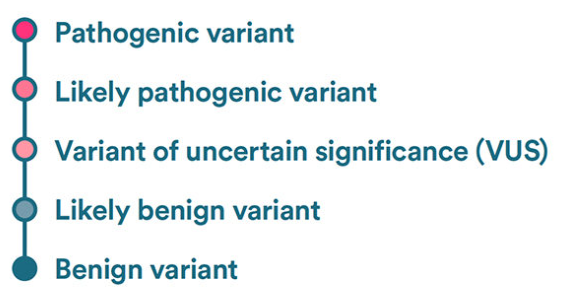 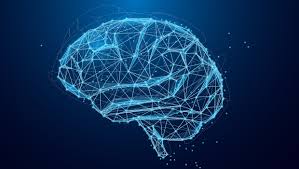 Databases:
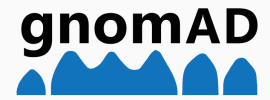 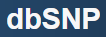 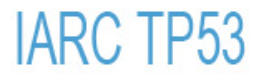 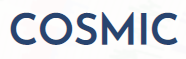 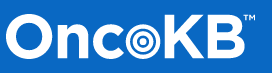 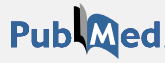 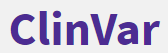 Good B.M., Genome Biol. 2014
Bioinformatische Datenanalyse
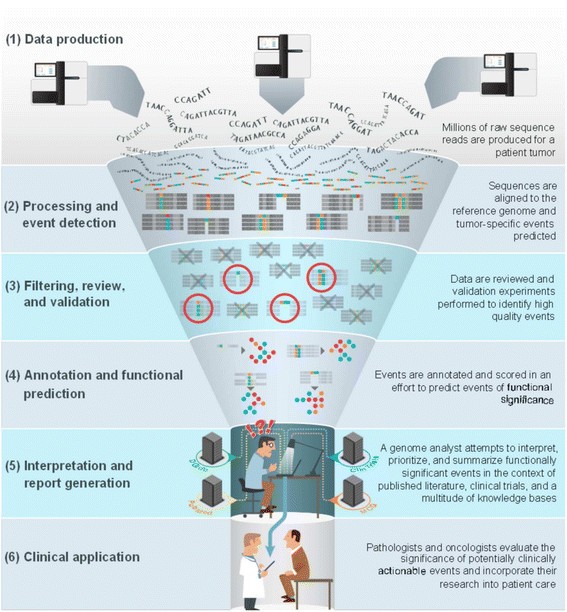 Report:
[Speaker Notes: Report einfügen]
Ergebnisse				Planung Individuelle Therapie
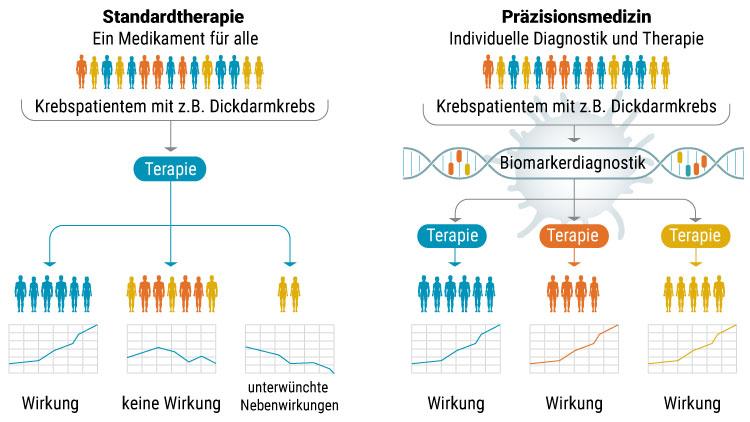 Lungenkrebs
Diagnose:


Molekularpathologische Ergebnisse:
Therapie
Therapie
Therapie
Ergebnisse				Planung Individuelle Therapie
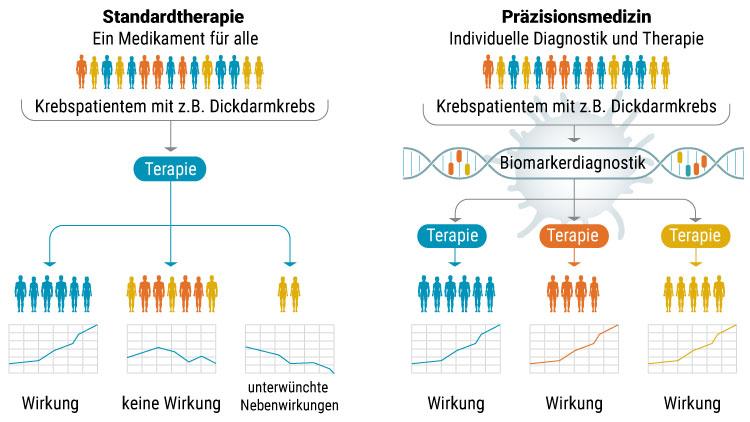 Lungenkrebs
Diagnose:
NSCLC

Molekularpathologische Ergebnisse:
EGFR Punktmutation p.L858R in Exon 2
Therapie
Therapie
Therapie
Ergebnisse				Target Therapie in NSCLC
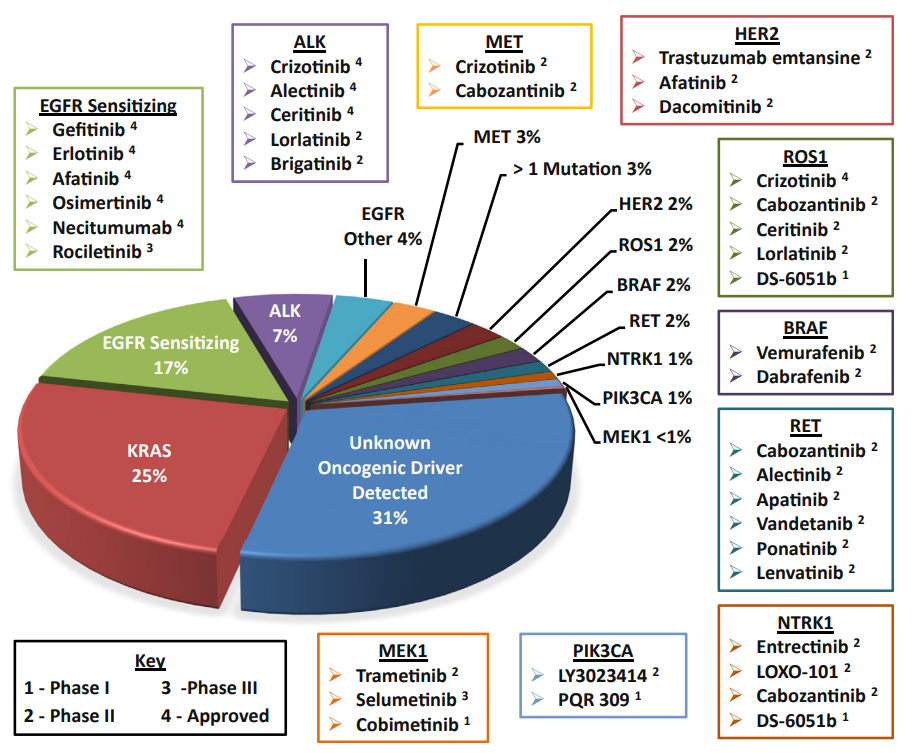 Diagnose:
NSCLC

Molekularpathologische Ergebnisse:
EGFR Punktmutation p.L858R in Exon 2
Tsao A.S., J Thorac Oncol 2016
Das molekulare Tumorboard
Guter Allgemeinzustand (ECOG 0 oder 1)
Bei Ausschöpfung der etablierten Therapie
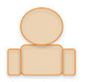 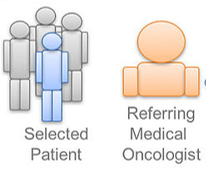 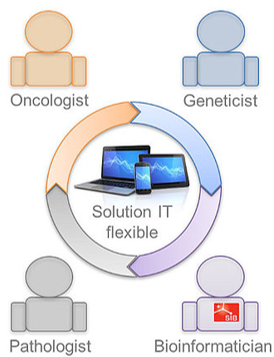 Molecular biologists 
25%
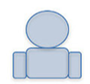 100%
68.7%
Oncology pharmacists 21.9%
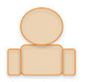 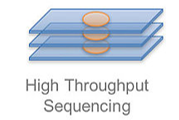 Bioethicists
9.4%
37.5%
90.6%
Alle Tumorentitäten, unabhängig von der Histologie
IHC, FISH
Targeted multigene NGS, Sanger Sequency
WES, WGS
RNA sequencing
Array comparative genomic hybridization
Adapted from Michielin O. et al, SMW 2018
Luchini C. et al, Trends Cancer. 2020
[Speaker Notes: Um der Komplexität der Bedeutung molekularbiologischer Veränderungen von Neoplasien gerecht zu werden, haben die University of Michigan (USA) vor etwa 10 Jahren und danach verschiedene universitären Kliniken des In- und Auslands sogenannte molekulare Tumorboard (MTB) eingeführt. Das Ziel von MTBs ist es, alle potenziellen alle potenziellen therapeutischen Strategien, die auf genetischer Analyse für Patienten, die nicht auf die Standardtherapie ansprechen systemische Therapien ansprechen]
Das molekulare Tumorboard
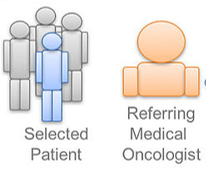 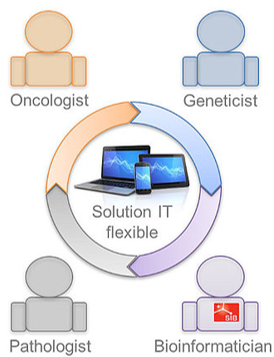 Therapie
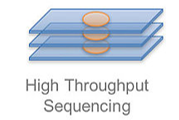 Adapted from Michielin O. et al, SMW 2018
Luchini C. et al, Trends Cancer. 2020
[Speaker Notes: Damit die Therapie die beste ererreichen kann, ist eine akkurate Evaluation der Mutation unerlässlich. Dafür verschiede Krietrien]
Molekulare Klassifikation der pathogenen Varianten
Die Pathogenität der PV wird anhand von mehreren Faktoren definiert:
Häufigkeit in der Population
Die evolutionäre Erhaltung der Aminosäure oder des Nukleotids 
Die Auswirkung der PV auf Aminosäureebene
Die Auswirkung auf Proteinsequenz, der Proteistruktur oder -funktion
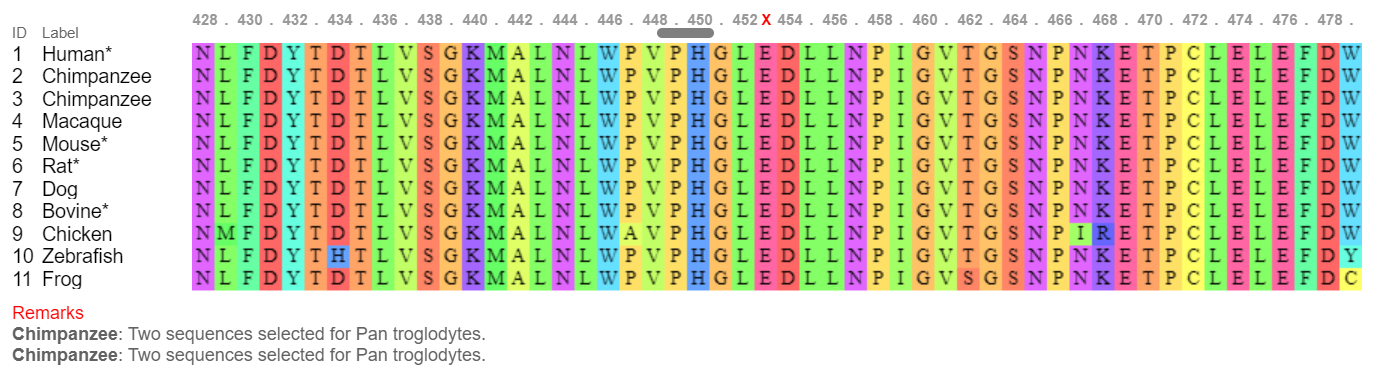 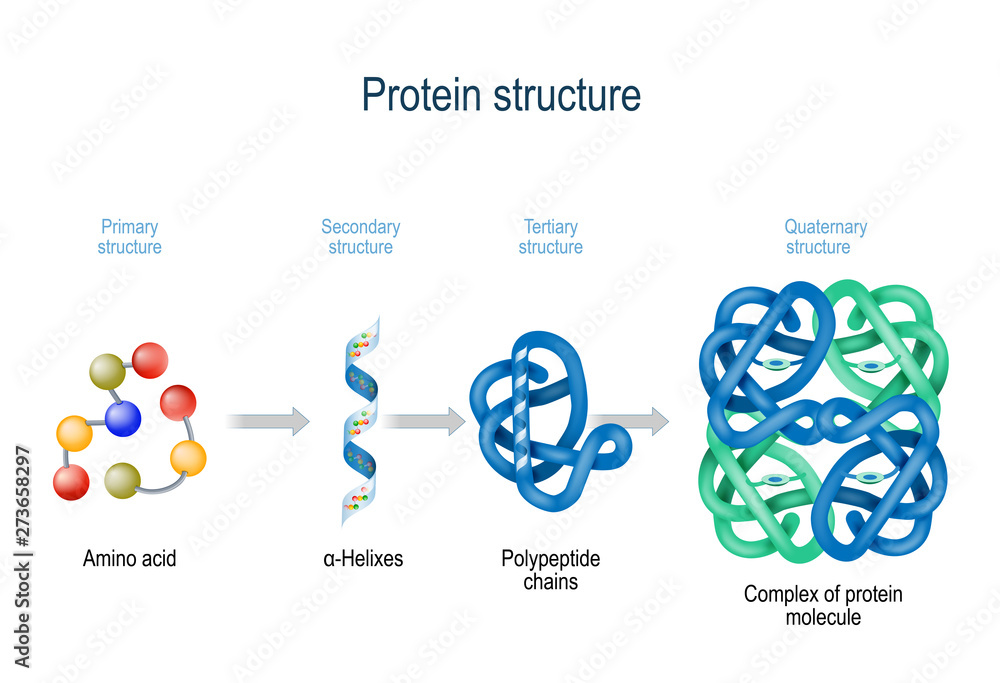 Richards S, et al. Genet Med. 2015
Unil.pro
PIK3CA p.E453K
[Speaker Notes: Molekulare Klassifikation der pathogenen Variante beschreibt der biologischer Effekt dass eine Mutatione haben kann
Die Messung von einem oder einer Kombinationdieser Kriterien wird in verschiedenen In-silico-Algorithmen verwendet, diedie die vorhergesagten Auswirkungen einer Missense-Veränderung bewerten.
Certain types of variants (e.g., nonsense, frameshift, canonical
±1 or 2 splice sites, initiation codon, single exon or multiexon
deletion) can often be assumed to disrupt gene function by leading
to a complete absence of the gene product by lack of transcription
or nonsense-mediated decay of an altered transcript.]
Molekulare Klassifikation der pathogenen Varianten
Bioinformatik & Artificial Intelligence
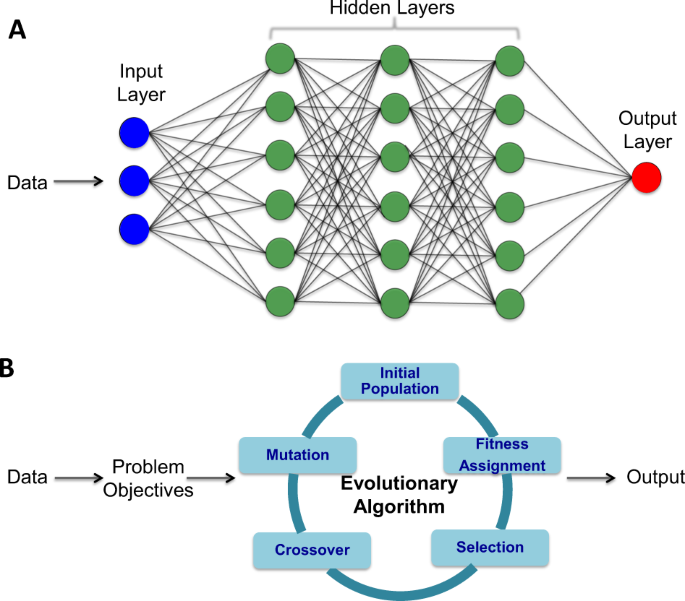 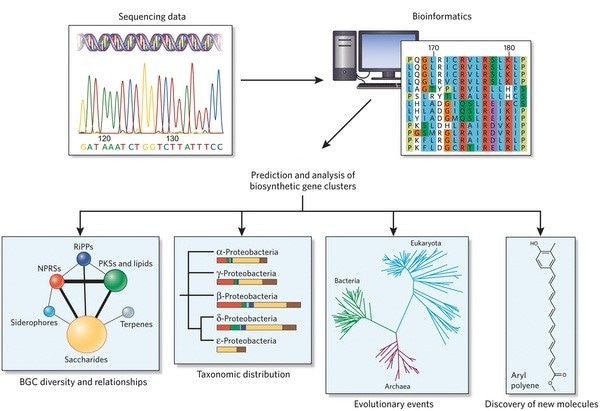 Genomic Data
creative-proteomics.com
Uddin, M. et al., npj Digit. Med. 2019
Richards S, et al. Genet Med. 2015
Molekulare Klassifikation der pathogenen Varianten
Einteilung nach der AMCG Klassifikation
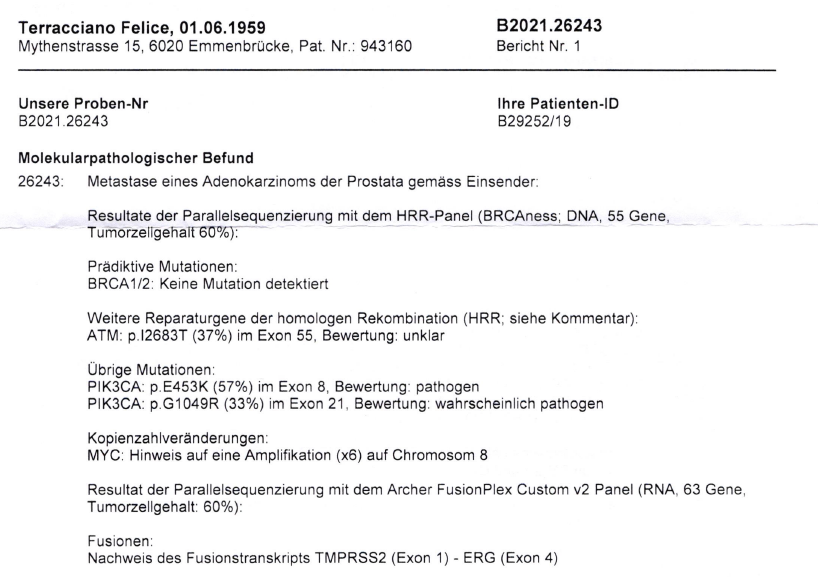 Klassifikation der PV aufgrund der klinischen Aktivität
Evidenz
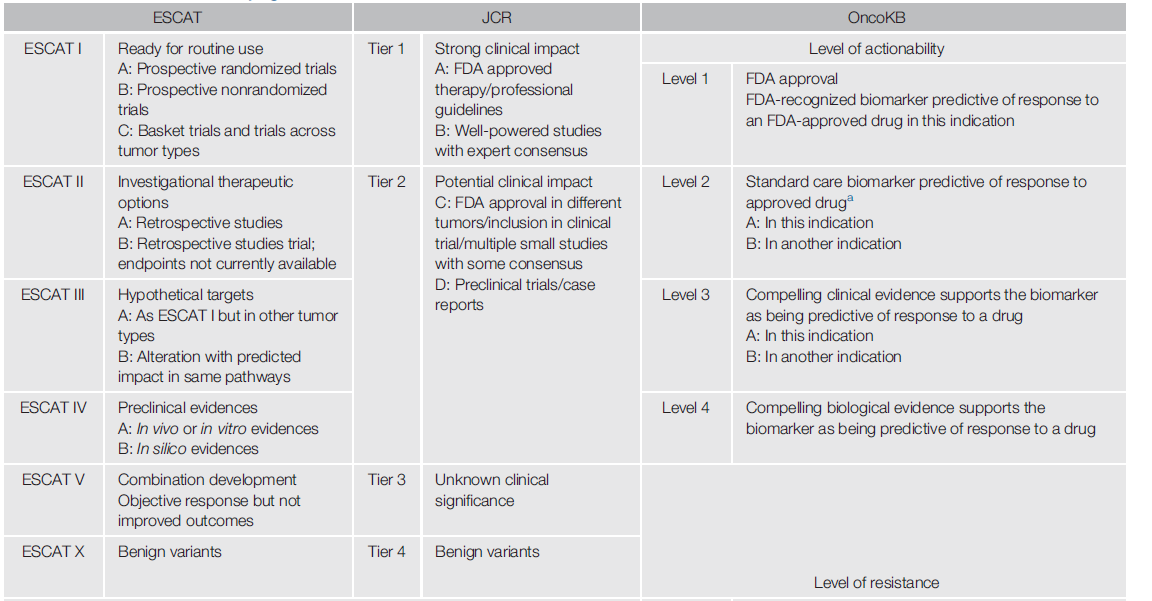 Luchini C. et al., Trends in Cancer 2020
[Speaker Notes: Die pathogenen Varianten werden ebenfalls anhand der klinische Aktivität klassifiziert. Hier sehen sie 3 unterschiedliche Einteilungen aus 3 verschiede Gruppen, die eigentlich das gleiche Ziel haben, und zwar klinische evidenzbasierte Eintelung der Mutation zu erschaffe, um die Therapieauswahl zu steuern 


the European Society for Medical Oncology (ESMO) scale for clinical actionability of mo- lecular targets (ESCAT)
the joint consensus recommendation (JCR) of the Association for Molecular Pathology (AMP), American College of Medical Genetics and Genomics (ACMG), American Society of Clinical Oncology (ASCO), and College of American Pathologists (CAP) for reporting genetic variants in cancer 
OncoKB (pre- cision oncology knowledge base) that distinguishes four levels of actionability]
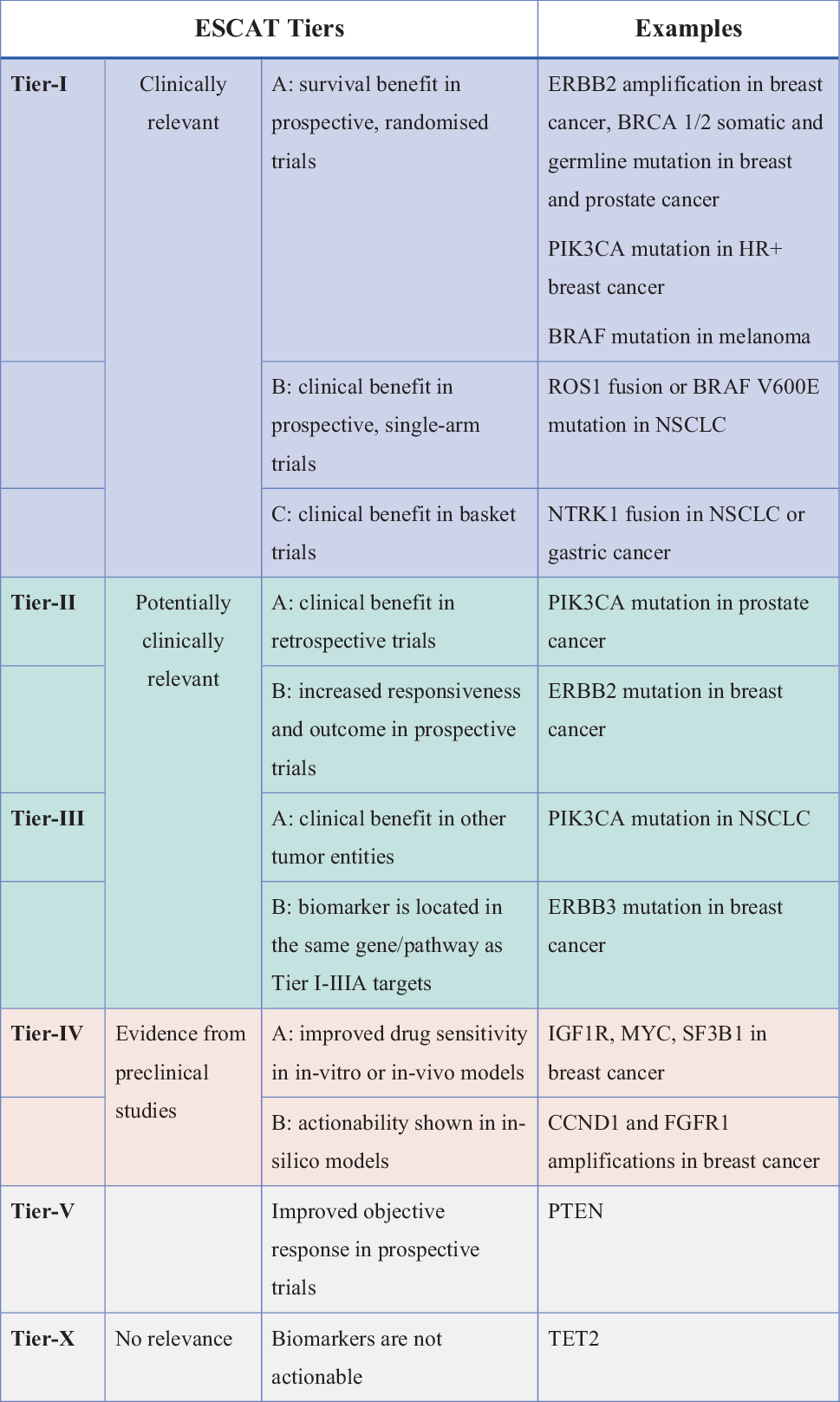 ESCAT für PIK3CA Mutation
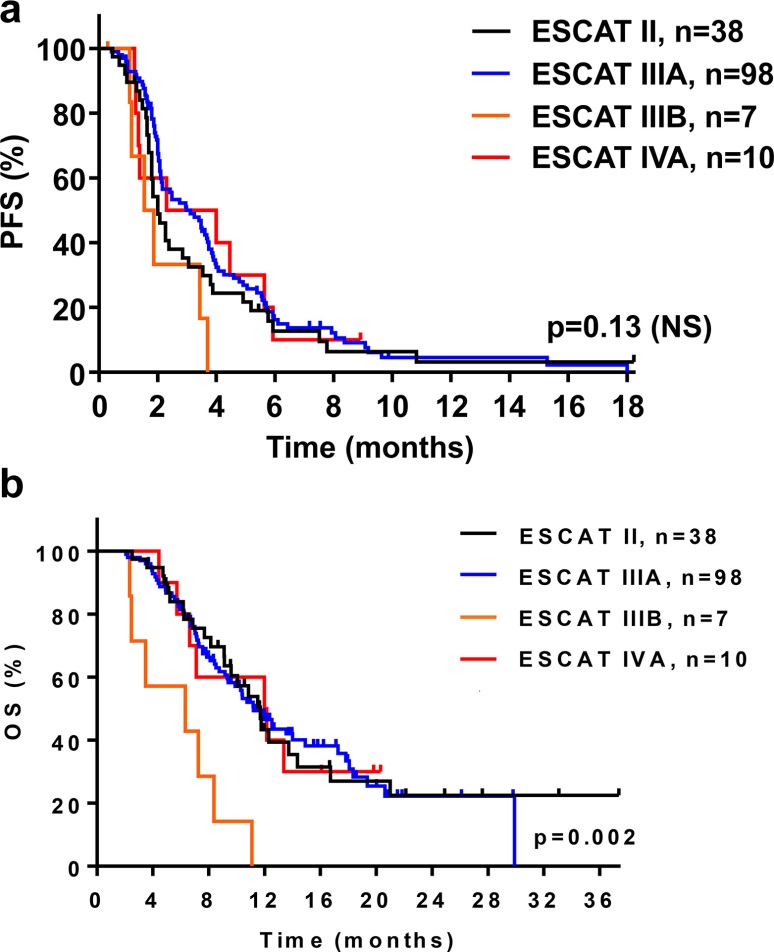 Wolff, L.,. Memo- Magazine of European Medical Oncology 2022
Moreira A, et al., Eur J Cancer. 2019
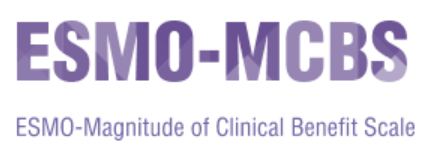 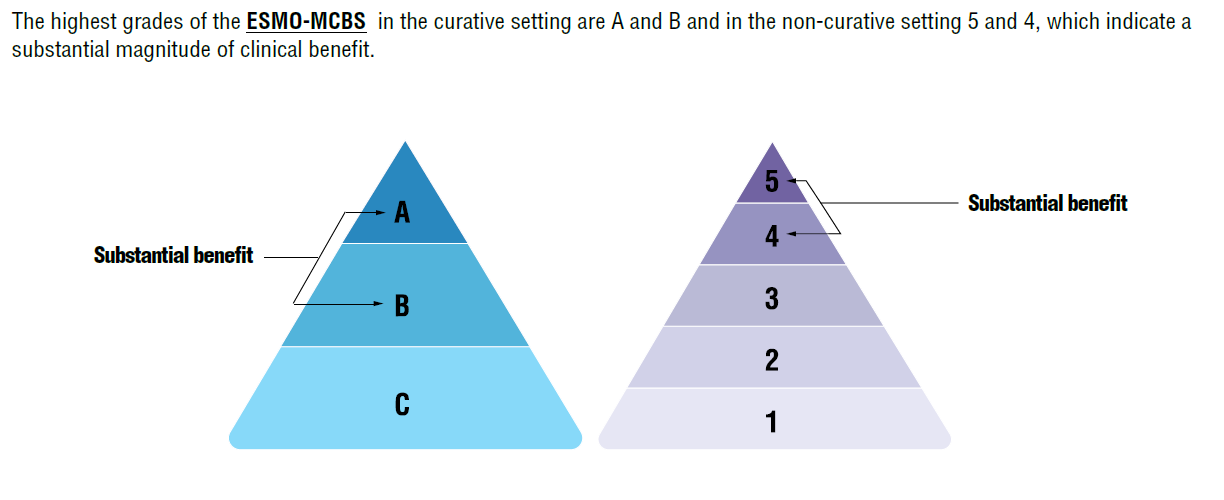 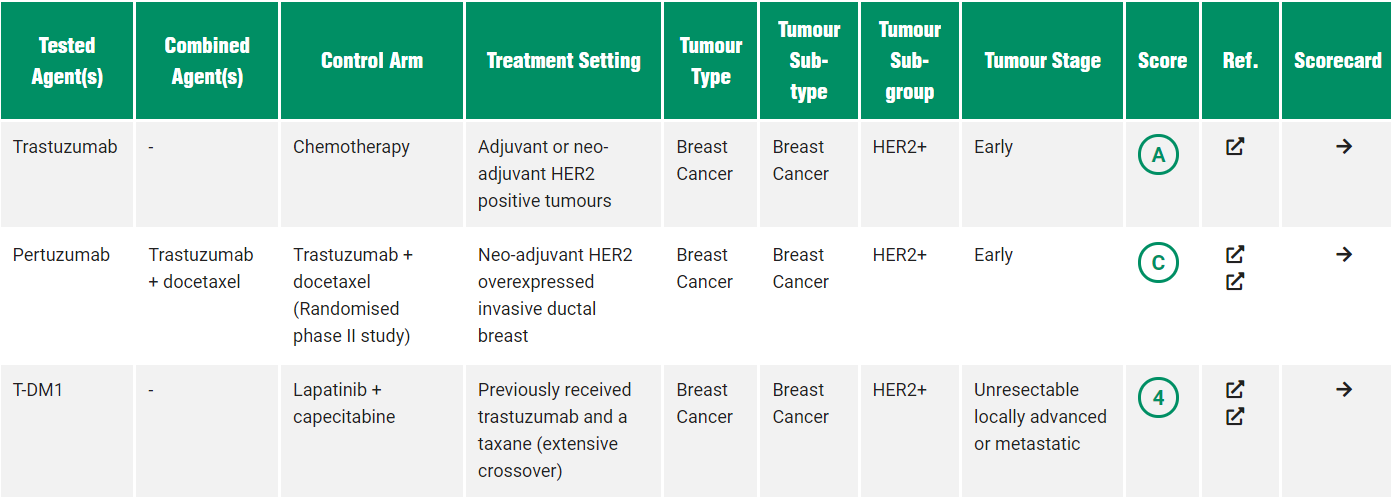 [Speaker Notes: Acionability ist not clinical Beneti]
Molekulares Tumorboard im klinischen Alltag
Systematische Review
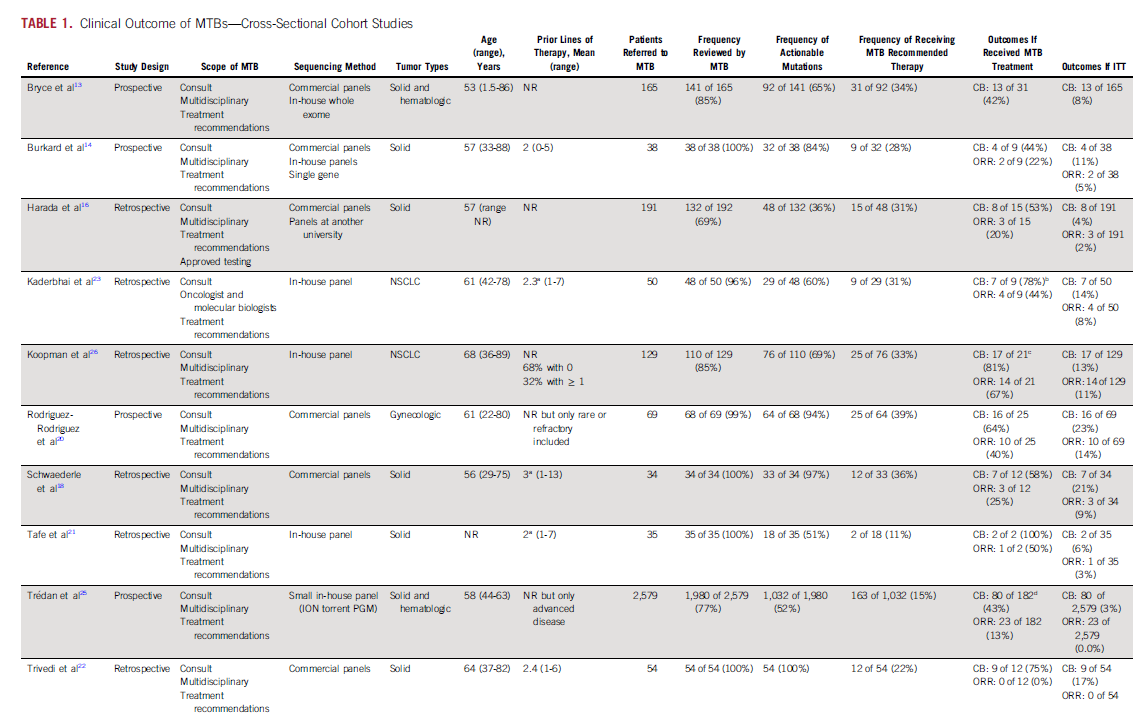 Larson K.L. et al., JCO 2021
Molekulares Tumorboard im klinischen Alltag
Systematische Review
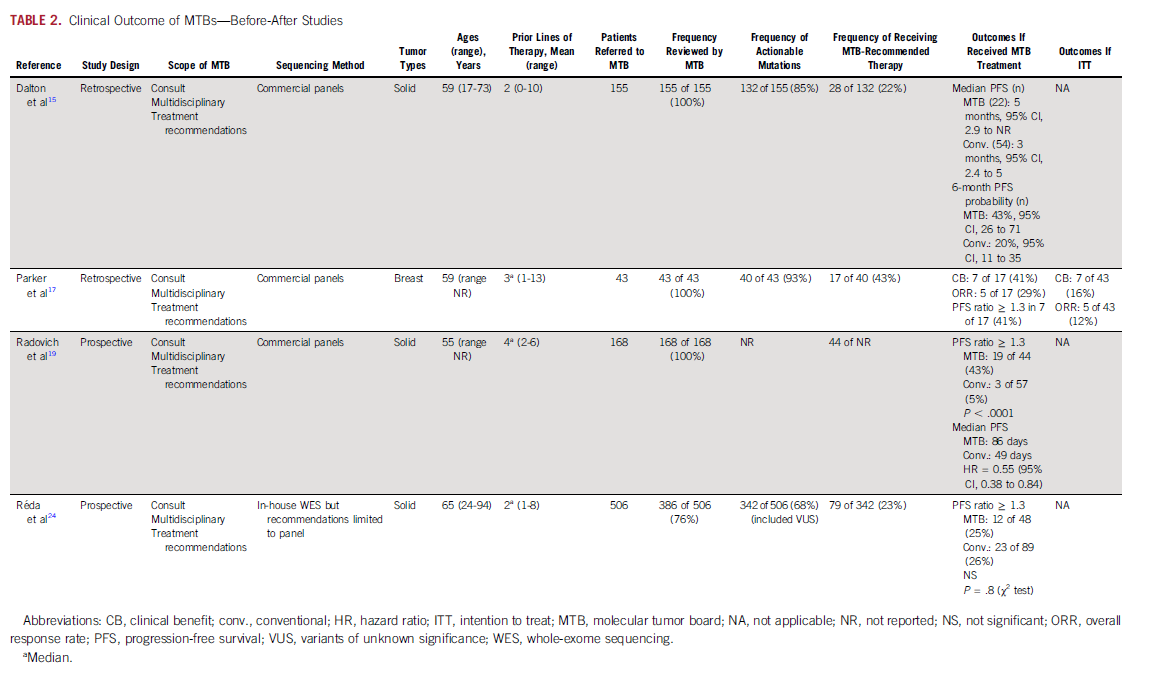 Larson K.L. et al., JCO 2021
Molekulares Tumorboard im klinischen Alltag
Single center analysis: Moores Cancer Center
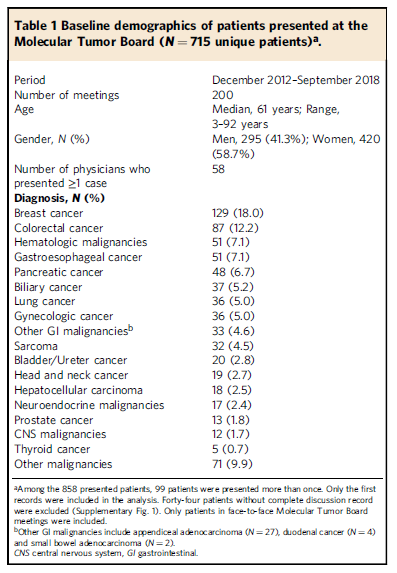 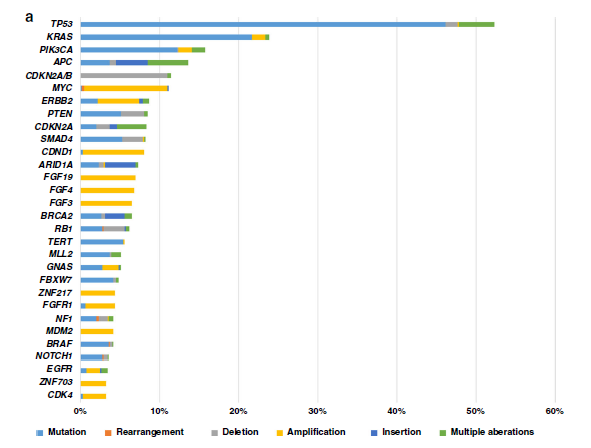 Kato, S., et al.,  Nat Commun 2020
[Speaker Notes: San Diego]
Molekulares Tumorboard im klinischen Alltag
Single center analysis: Moores Cancer Center
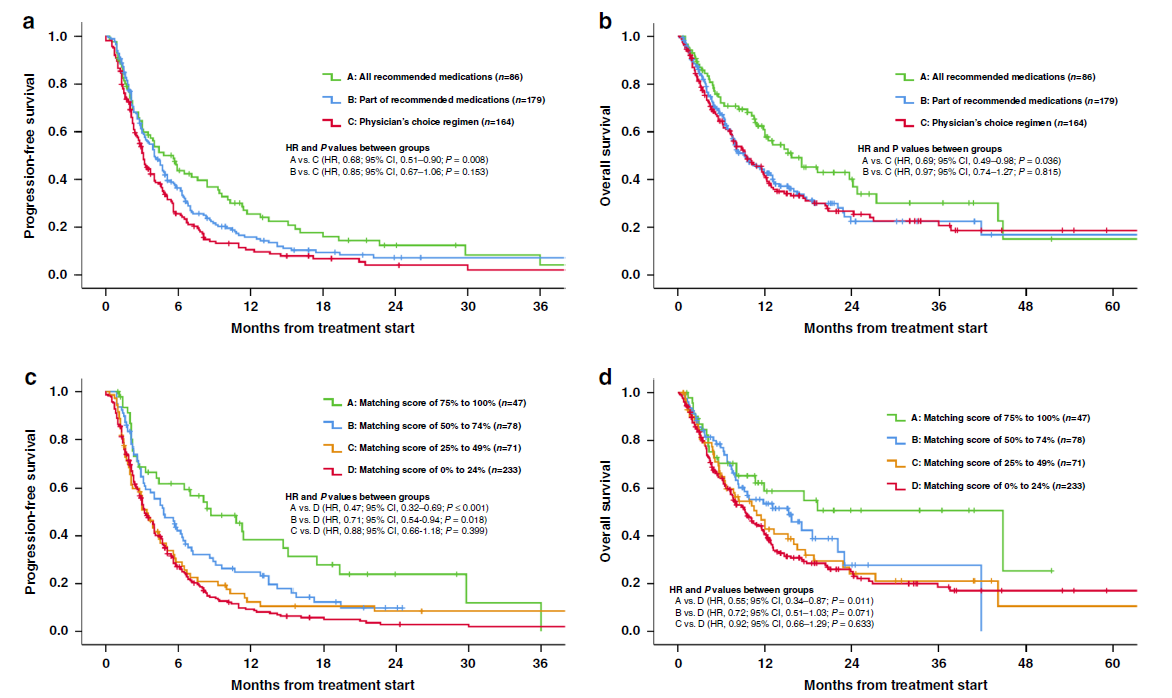 715 Patient   429 evaluated:

- 265 (=62%) matched therapy
- 164 (=38%) physician’s choice
Kato, S., et al.,  Nat Commun 2020
Molekulares Tumorboard im klinischen Alltag
Single center analysis: Uniklinik Freiburg, D
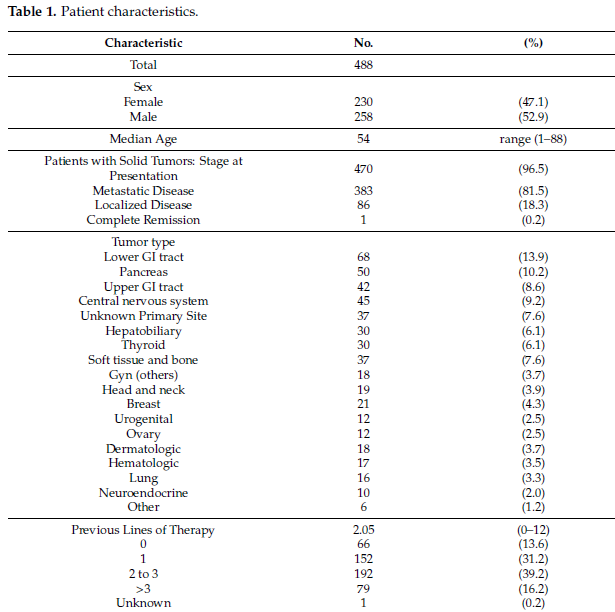 Treatment recommendation in 264 pt 488 patients (54.1%)

76 patient that pursued MTB recomendation.
Of them: 
SD: 19 (25%)
PR: 17 (22.4%)
CR: 5 (6.6%)
ORR 4.5% (22/488)
DCR 8.4% (41/488)

OS 18 month with recommended therapy vs 8 month with physician’schoice
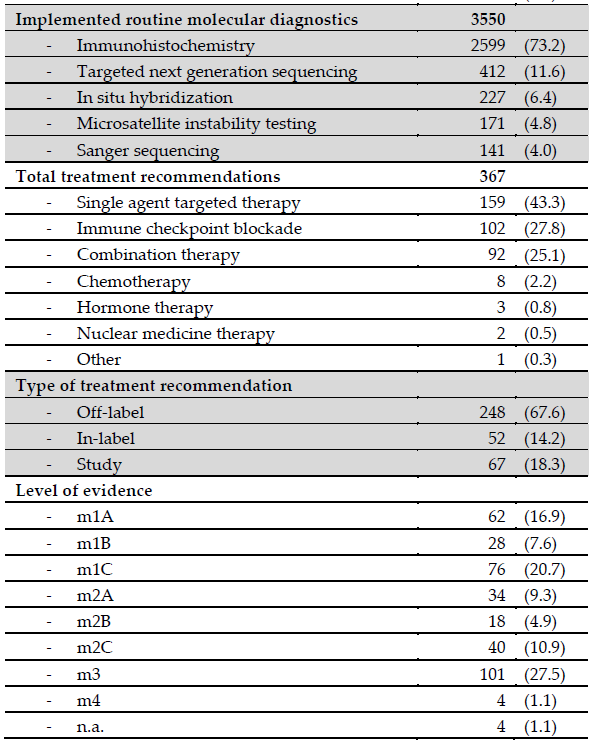 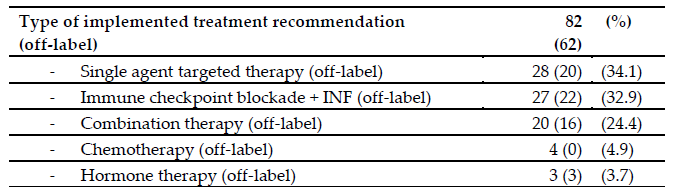 Hoefflin R. et al., Cancers 2021
[Speaker Notes: An ORR of 4.5% for a study in the oncology field is low. However, this number must be
put into perspective given the challenging patient cohort.
DCR Disease control rate]
Das molekulare Tumorboard
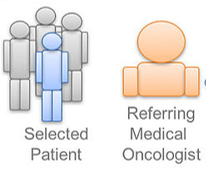 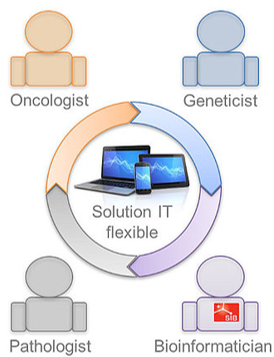 Therapie
Genetische Beratung
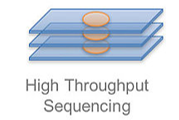 Adapted from Michielin O. et al, 
SMW 2018
Somatische Mutation vs Keimbahnmutation
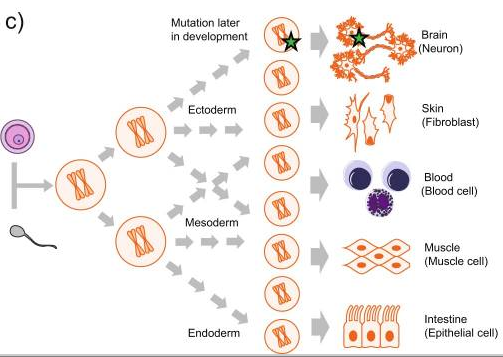 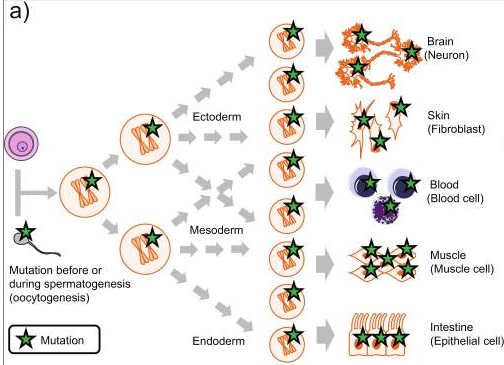 Somatische Mutation
Keimbahnmutation
Nishioka, M.,  Mol Psychiatry  2019
Häufigkeit von Keimbahnmutationenim Rahmen einer somatischer Analyse
[Speaker Notes: IM MSJCC 50% wäre von den richtlinien für Genetische Beratung nicht getested worden]
Das molekulare Tumorboard
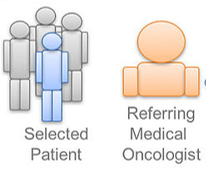 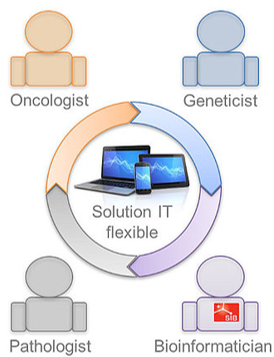 Therapie
Genetische Beratung
Diagnostik
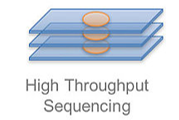 Studien
Adapted from Michielin O. et al, 
SMW 2018
[Speaker Notes: Um der Komplexität der Bedeutung molekularbiologischer Veränderungen von Neoplasien gerecht zu werden, haben die University of Michigan (USA) vor etwa 10 Jahren und danach verschiedene universitären Kliniken des In- und Auslands sogenannte molekulare Tumorboard (MTB) eingeführt. Das Ziel von MTBs ist es, alle potenziellen alle potenziellen therapeutischen Strategien, die auf genetischer Analyse für Patienten, die nicht auf die Standardtherapie ansprechen systemische Therapien ansprechen]
Molekulares Tumorboard im klinischen Alltag
The impact of experimental molecular matched therapies on cancer patient outcomes in early phase trials: the MAST Trial
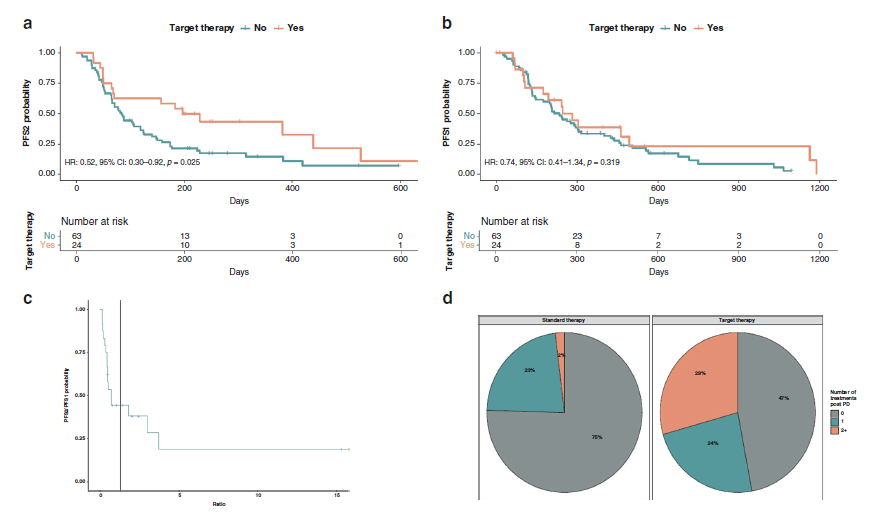 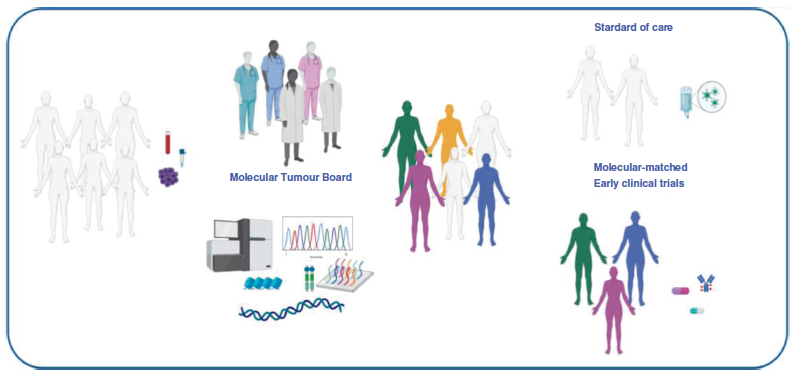 matched therapy: PFS2 6.47 months;
not matched therapy: PFS 2.76 months
PFS1 = PFS2 in matched and non matched therapy
PFS2/PFS1 ratio ≥1.3 in matched therapy: 33% 
PFS2/PFS1 ratio ≥1.3 in non matched therapy: 7.9%
Hoefflin R. et al., Cancers 2021
[Speaker Notes: Outcome variables included
progression-free survival one (PFS1) of the previous line of therapy given
immediately before molecular profile results were available; progressionfree
survival two (PFS2) of the experimental vs standard therapy after
genomic results were available. PFS ratio was measured as the ratio of PFS2
vs PFS1 (immediate prior line of therapy), that is, using patients as their
own control. PFS (PFS1, PFS2 or PFS2/PFS1) was only evaluated on patients who had a prior treatment line.
IN PSF2 wurde Patienten mit Immuntheapy ausgeschlossen]
Das molekulare Tumorboardam LUKS
LUKS, Zug, Schwyz, Spital Nidwalden
Das molekulare Tumorboardam LUKS
51 Patienten
34-81 Jahre alt
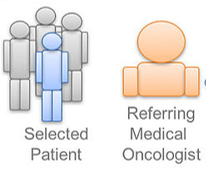 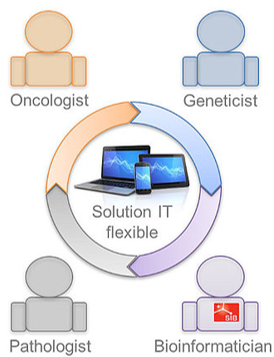 Therapie
Genetische Beratung
Alle 2 Wochen, 
virtuell
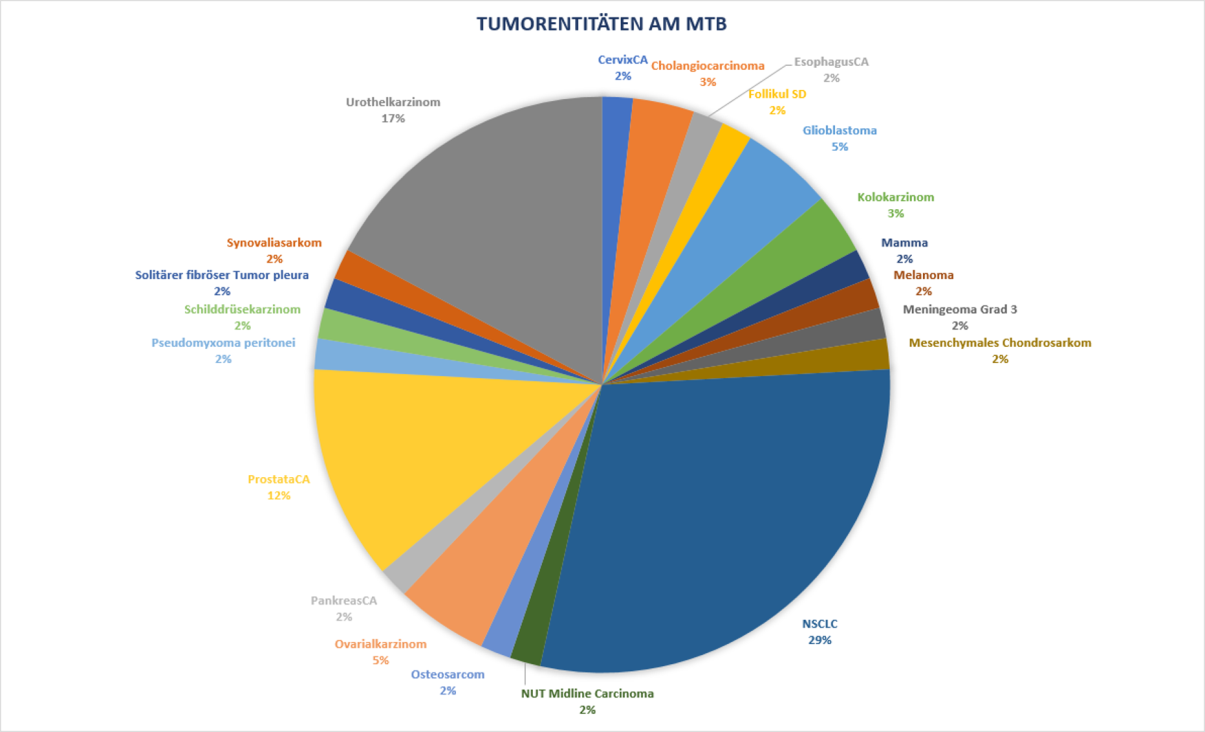 Diagnostik
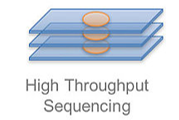 Studien
Adapted from Michielin O. et al, 
SMW 2018
[Speaker Notes: Durchschnittsalter]
Evidenz-basierte Therapie-Empfehlungen
Cosmic
ClinVar
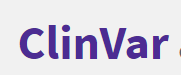 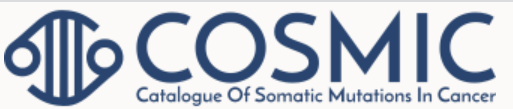 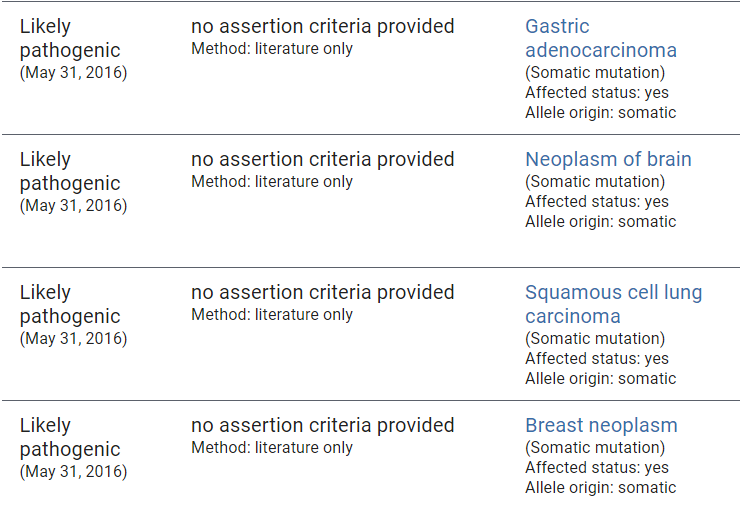 Varsome
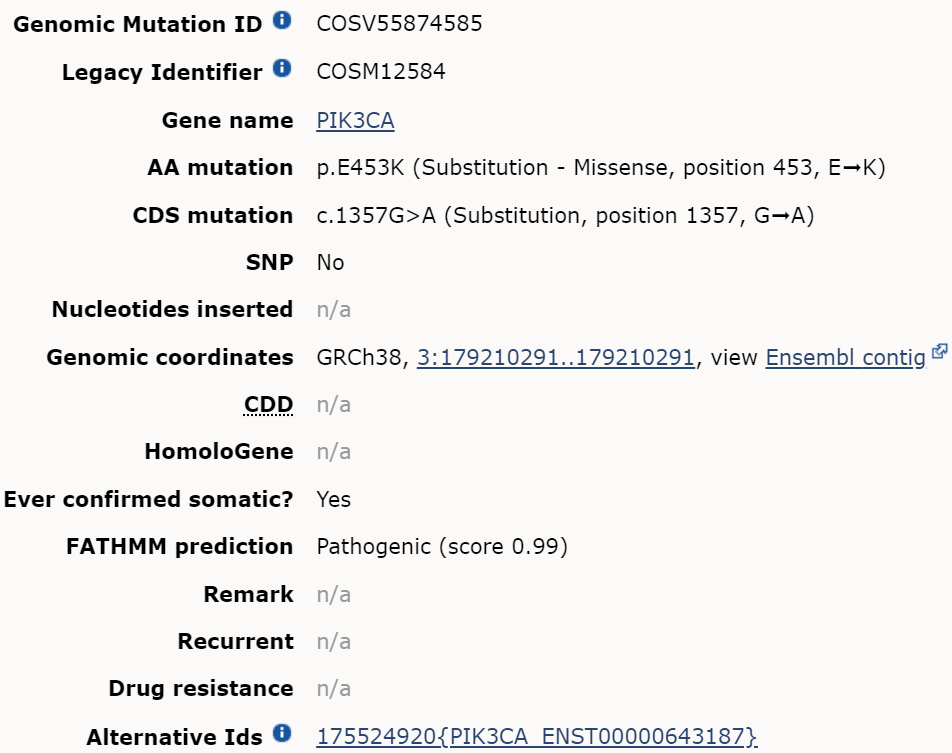 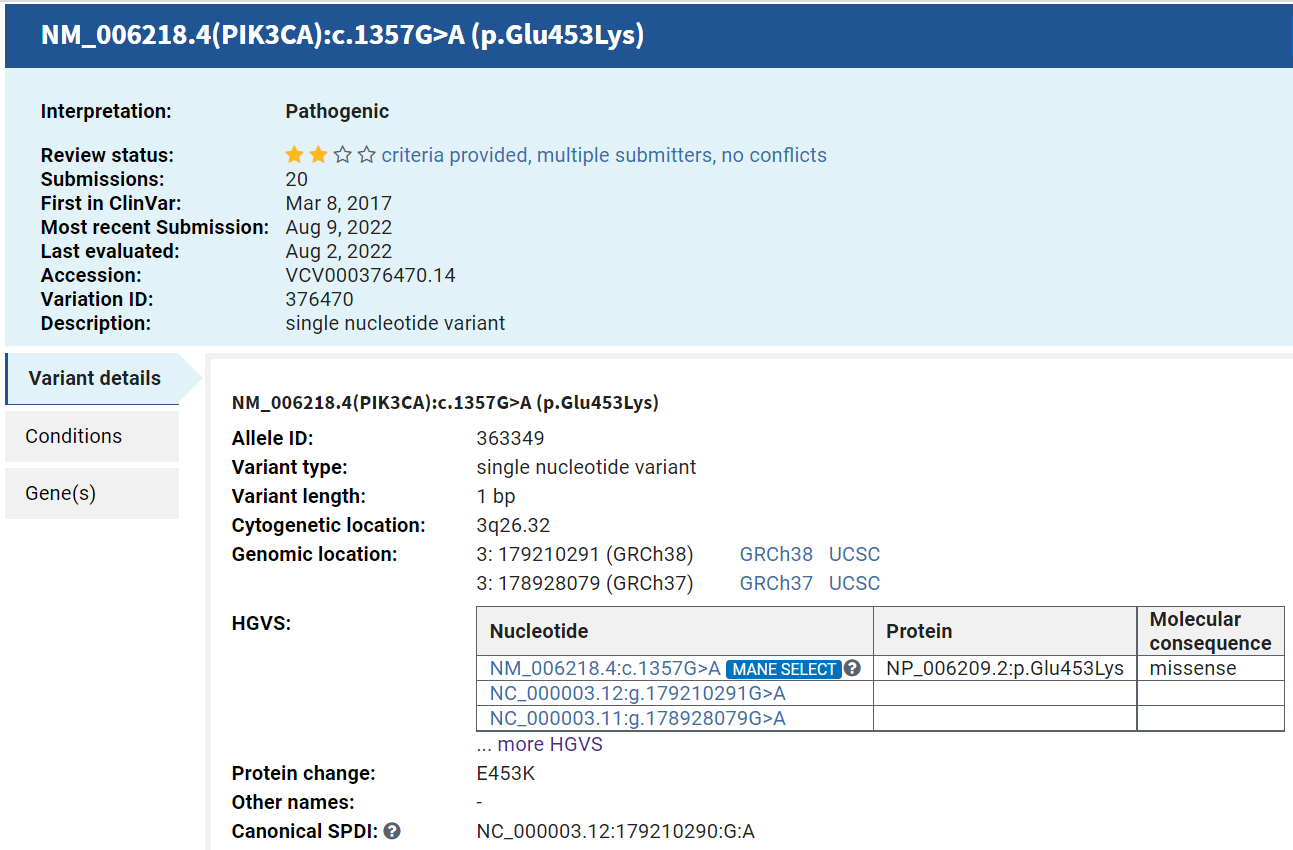 ESCAT
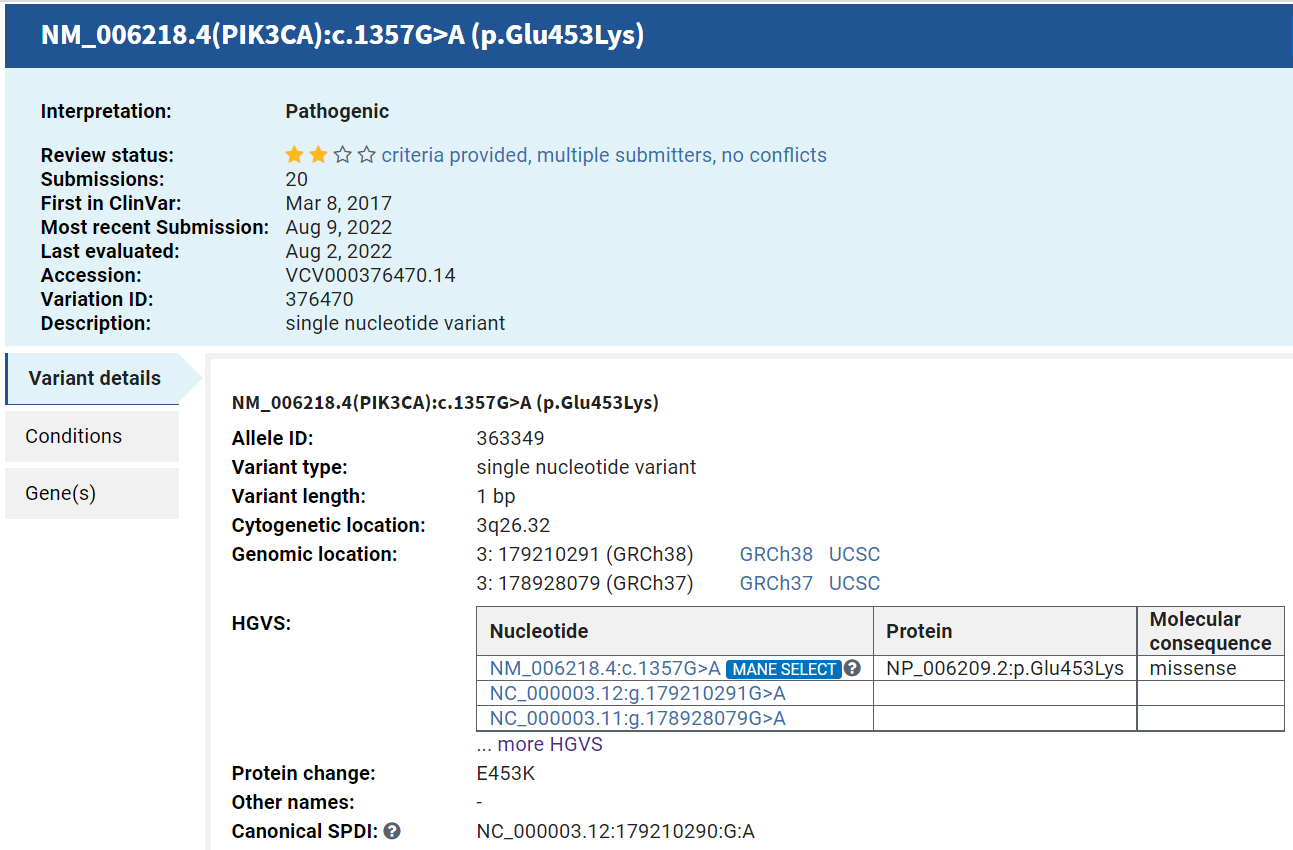 OnkoKB
MTB Portal
[Speaker Notes: Für Vorbereitung viel Analogisce Arbeit mit Untersuchung der Datenbank]
Evidenz-basierte Therapie-Empfehlungen
Cosmic
ClinVar
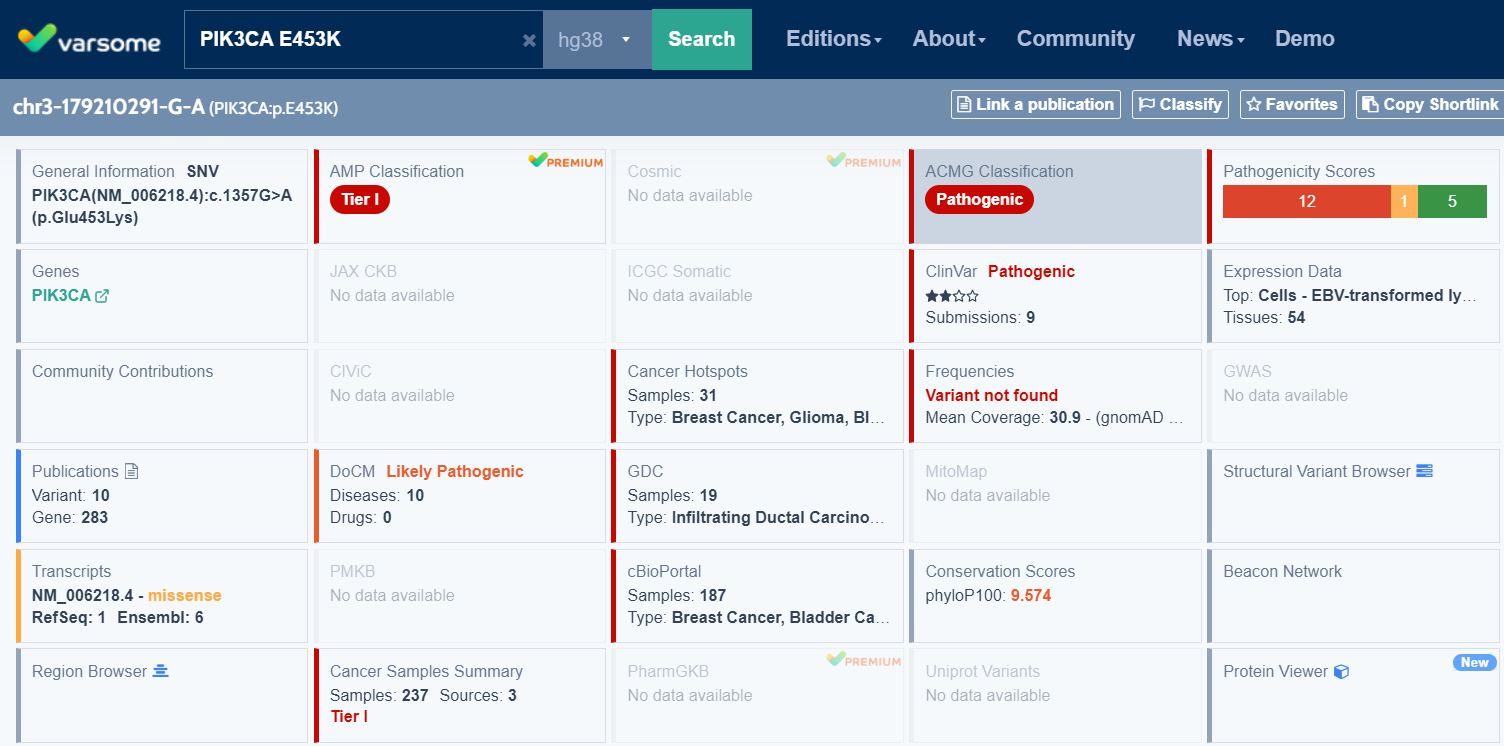 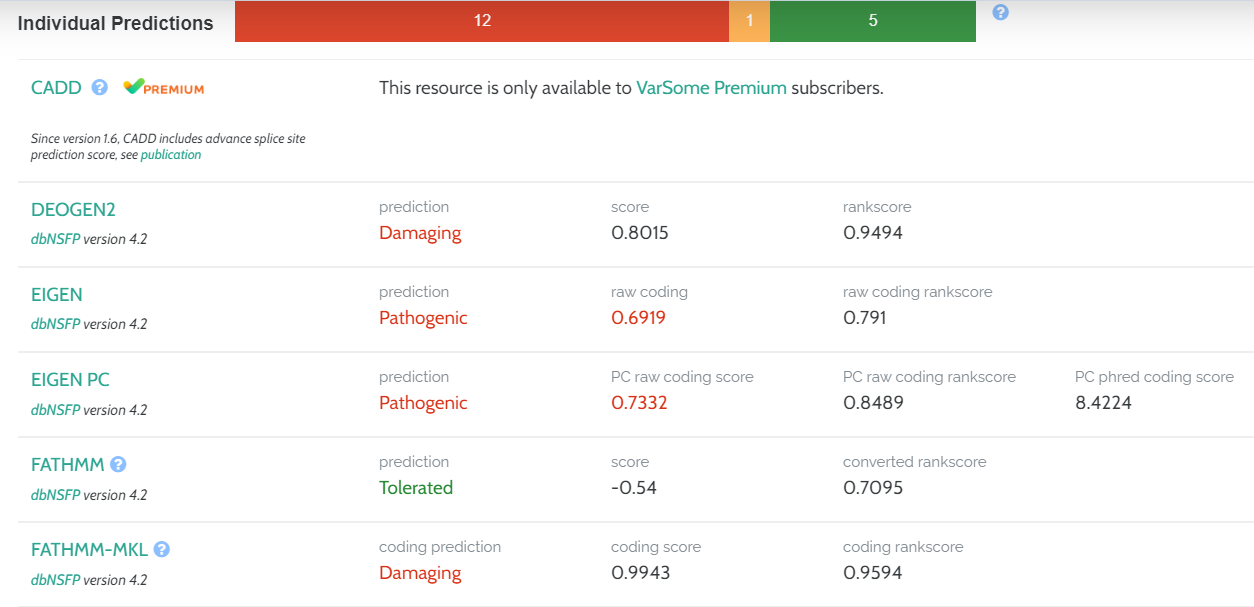 Varsome
ESCAT
OnkoKB
MTB Portal
[Speaker Notes: Für Vorbereitung viel Analogisce Arbeit mit Untersuchung der Datenbank]
Evidenz-basierte Therapie-Empfehlungen
Cosmic
ClinVar
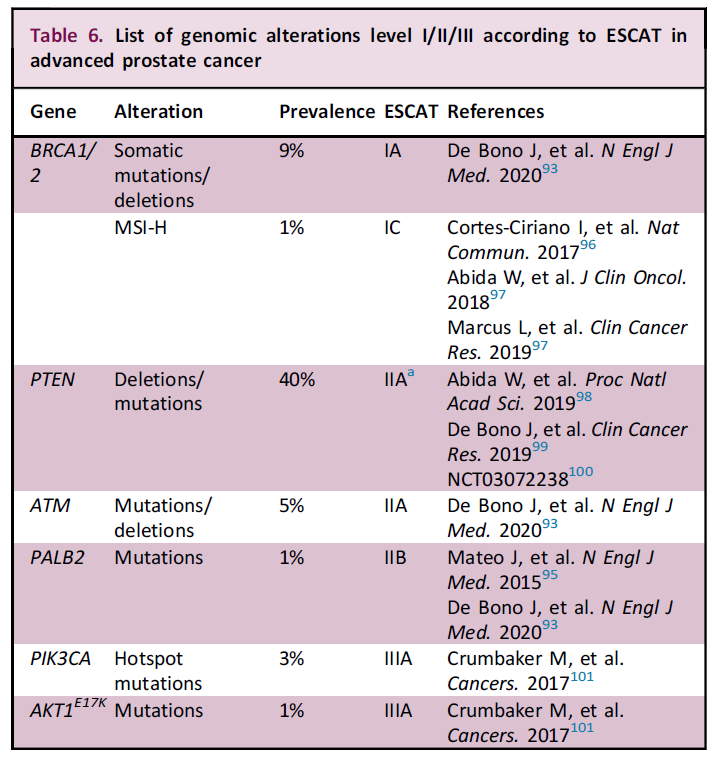 Varsome
ESCAT
OnkoKB
MTB Portal
Mosele F. et al., Ann Oncol 2020
[Speaker Notes: Für Vorbereitung viel Analogisce Arbeit mit Untersuchung der Datenbank]
Evidenz-basierte Therapie-Empfehlungen
Cosmic
ClinVar
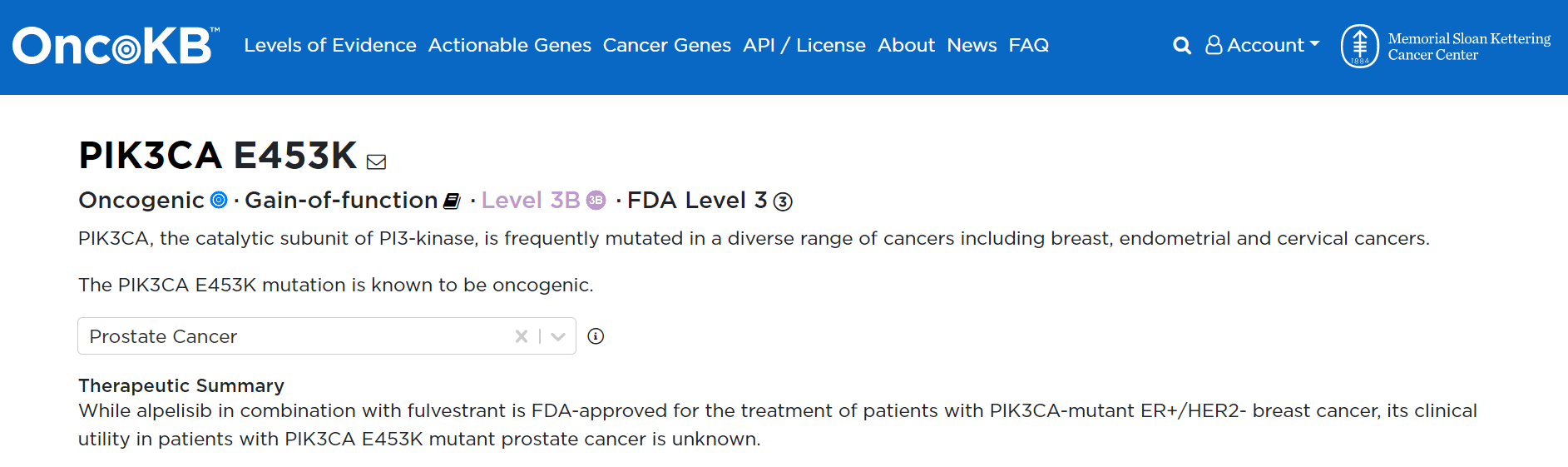 Varsome
ESCAT
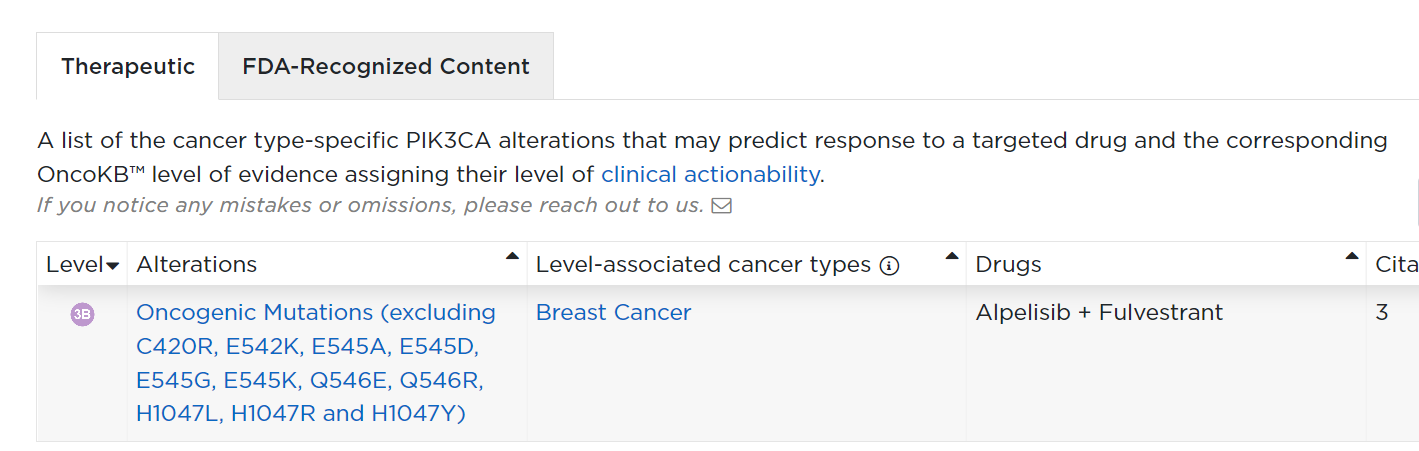 OnkoKB
MTB Portal
[Speaker Notes: Für Vorbereitung viel Analogisce Arbeit mit Untersuchung der Datenbank]
Evidenz-basierte Therapie-Empfehlungen
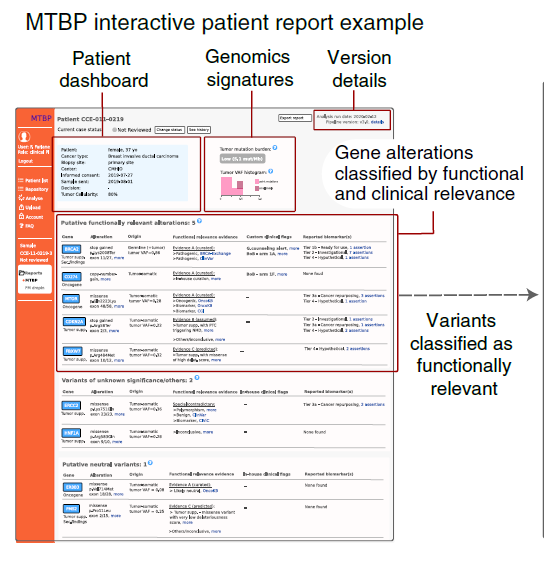 Cosmic
ClinVar
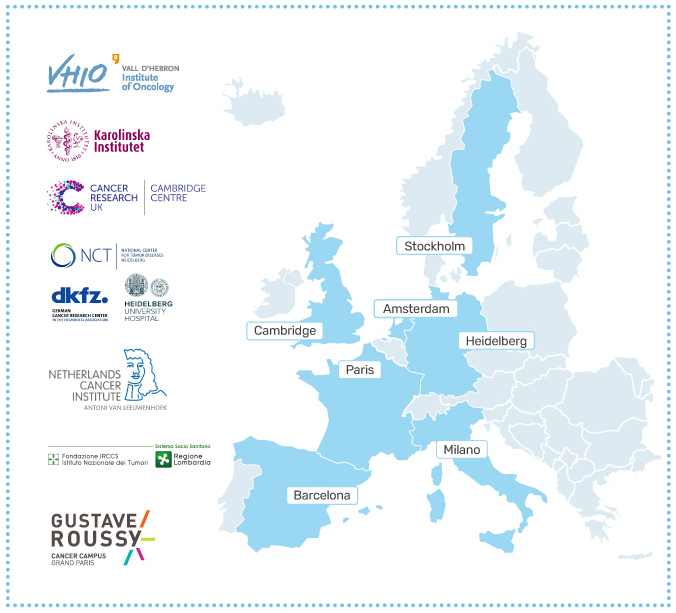 Varsome
ESCAT
OnkoKB
MTB Portal
cancercoreeurope.eu
Tamborero D. et al., Nat Cancer. 2022
Evidenz-basierte Therapie Empfehlungen
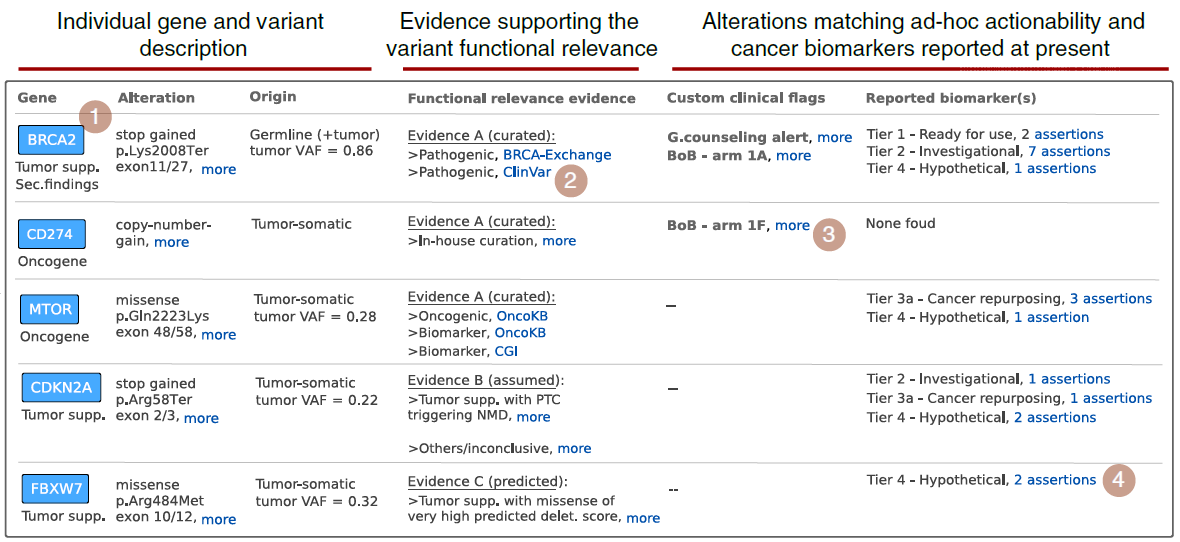 Cosmic
ClinVar
Varsome
ESCAT
OnkoKB
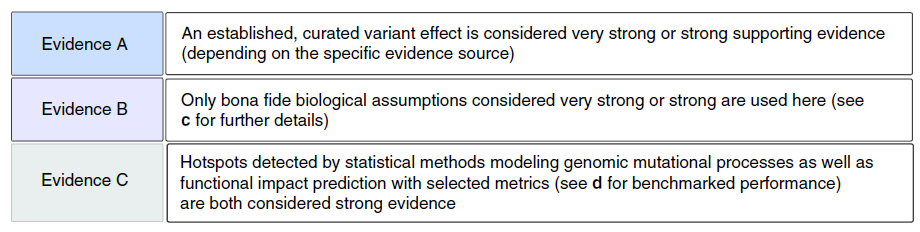 MTB Portal
Tamborero D. et al., Nat Cancer. 2022
[Speaker Notes: Für Vorbereitung viel Analogisce Arbeit mit Untersuchung der Datenbank]
Krankenkasse
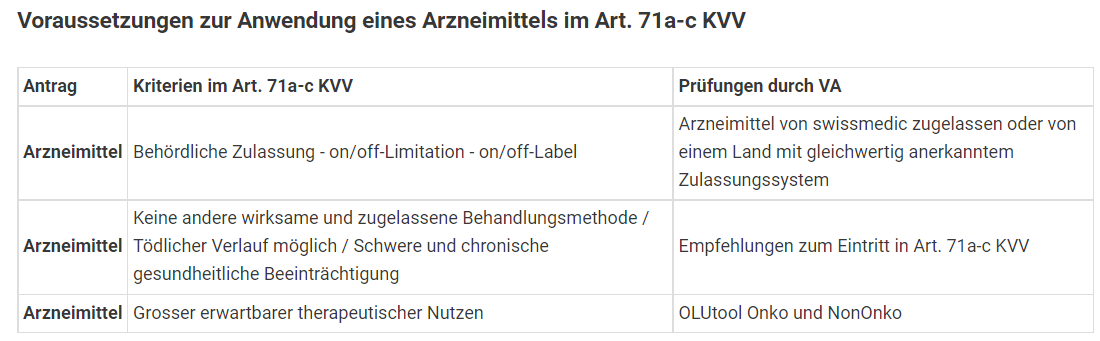 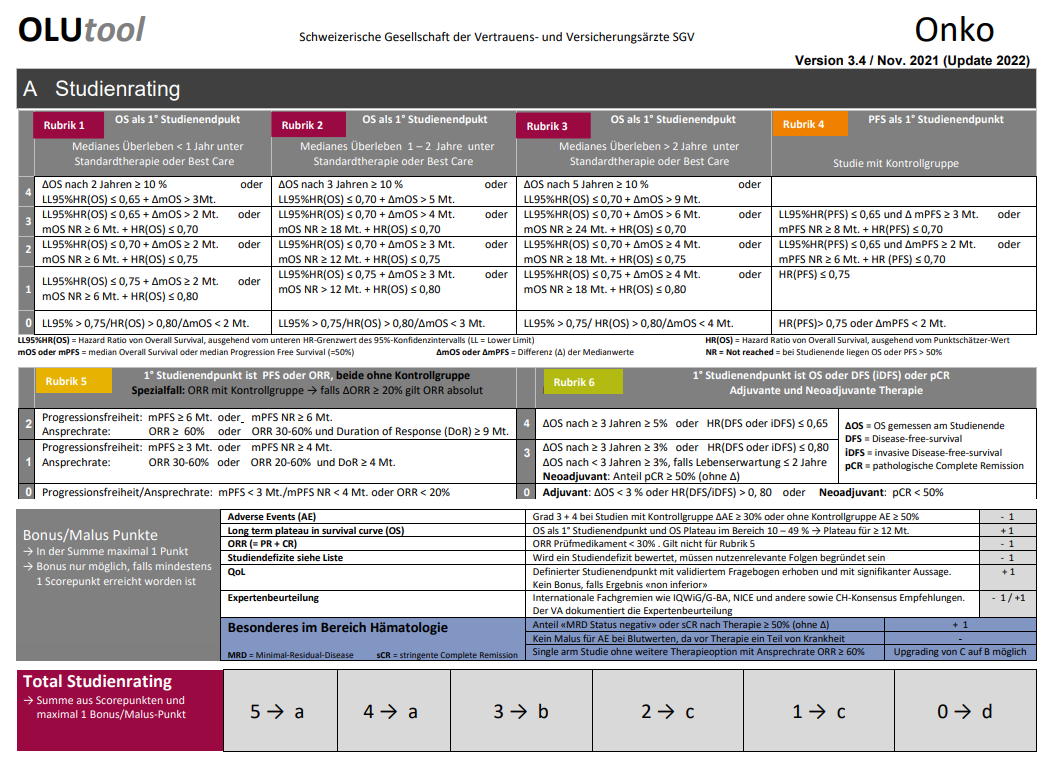 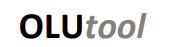 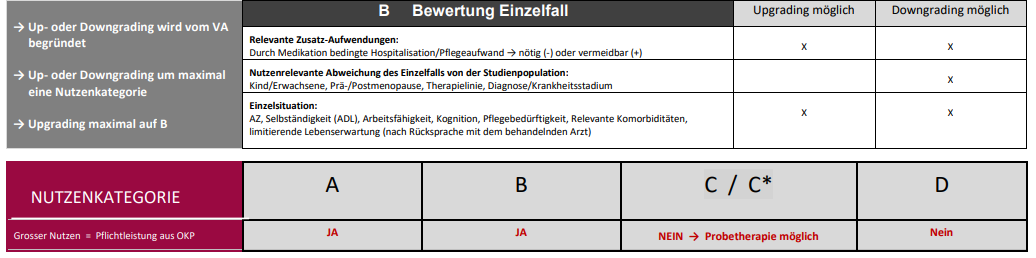 [Speaker Notes: ie Nutzenbewertung wird in zwei Stufen gemacht. Zuerst erfolgt ein reproduzierbares Studienrating mit klar definierten Parametern zum Nutzen. Das Studienrating erfolgt analog zum ESMO-Modell mit einer einfachen Punkteskala und Feinjustierung mit Bonusund Malus-Punkten und führt zu einer Nutzenkategorie A–D. Im zweiten Schritt beurteilt der Vertrauensarzt die individuelle Patientensituation. In der abschliessenden Gesamtbetrachtung des Einzelfalls hat er die Möglichkeit zu einem Up- oder Downgrade der Nutzenkategorie aufgrund der individuellen Patientensituation.]
Krankenkasse
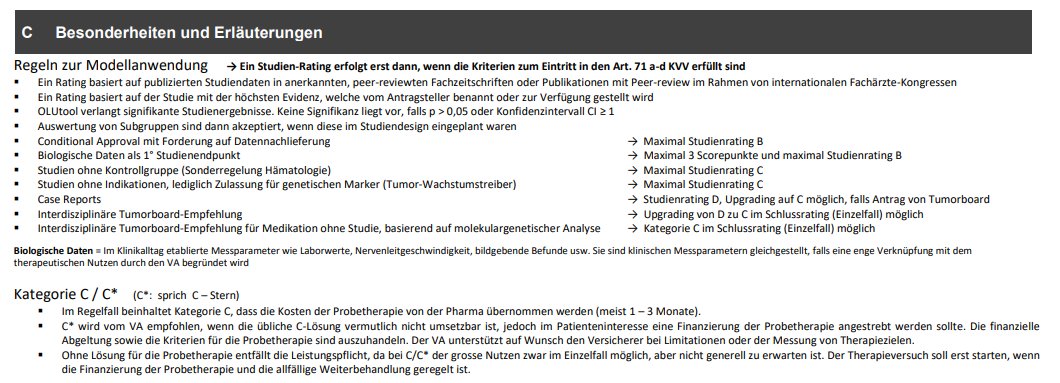 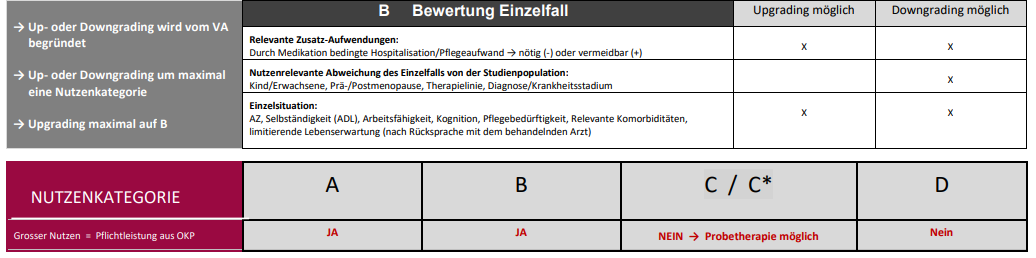 [Speaker Notes: ie Nutzenbewertung wird in zwei Stufen gemacht. Zuerst erfolgt ein reproduzierbares Studienrating mit klar definierten Parametern zum Nutzen. Das Studienrating erfolgt analog zum ESMO-Modell mit einer einfachen Punkteskala und Feinjustierung mit Bonusund Malus-Punkten und führt zu einer Nutzenkategorie A–D. Im zweiten Schritt beurteilt der Vertrauensarzt die individuelle Patientensituation. In der abschliessenden Gesamtbetrachtung des Einzelfalls hat er die Möglichkeit zu einem Up- oder Downgrade der Nutzenkategorie aufgrund der individuellen Patientensituation.]
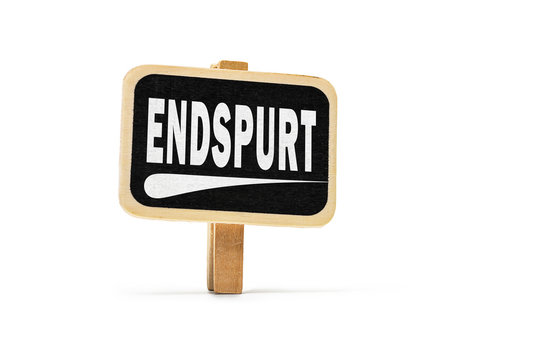 49
Zukunftperspektiven
Einführung eines NGS-Comprehesive Panel am LUKS
Regelmässige Teilnahme eines Humangenetiker und Bioinformatikers am MTB
Interdisziplinäre Data-Platform und Register für mol-pathl. Daten
Einführung Bericht/Report (Pathogenität, Studien, Referenzen)
Erhöhung Patientenzahl/Kohoperationsspitäler
Teilnahme an Studien, die molekular-pathologisch basierte Therapien untersuchen
Integration der Radiogenomic
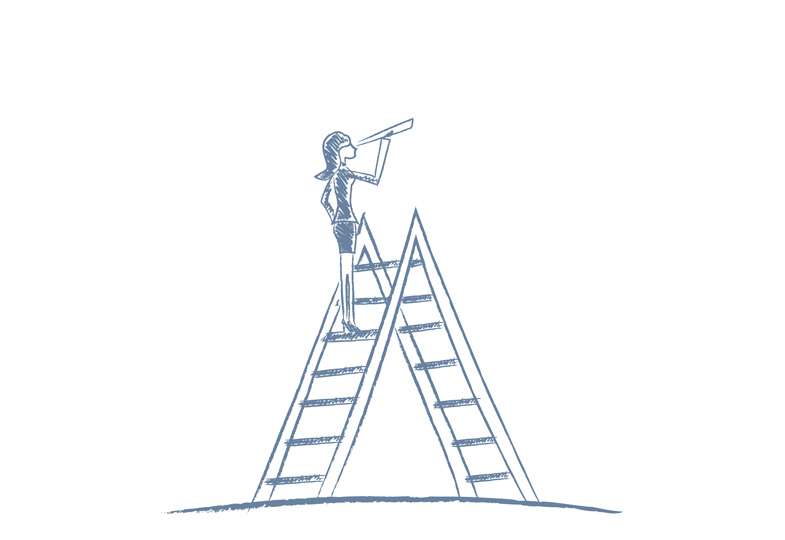 Danke für die Aufmerksamkeit!
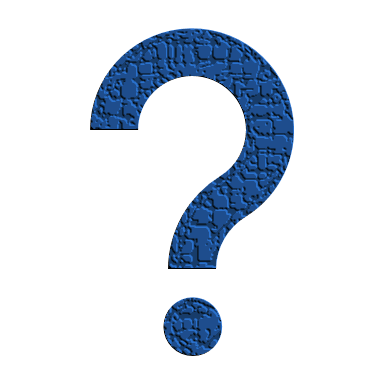 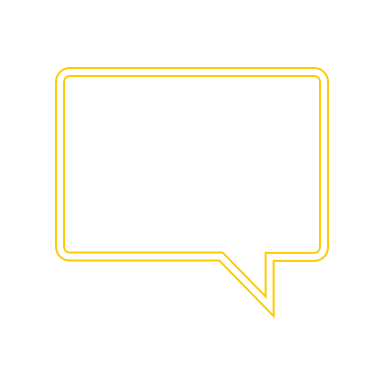 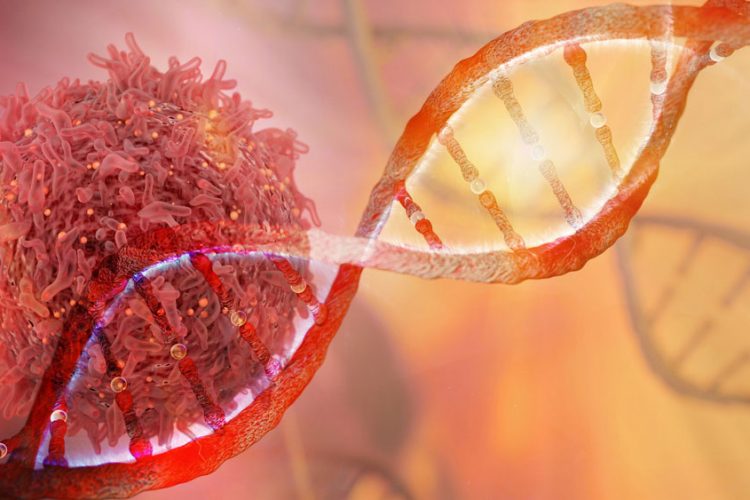